Bitlis lisesi Medya Okur Yazarlığı
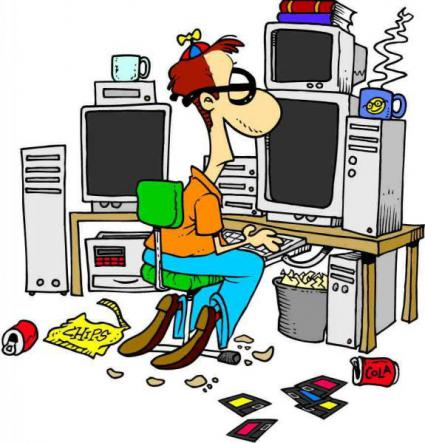 MEDYA OKURYAZARLIĞI
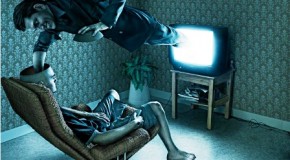 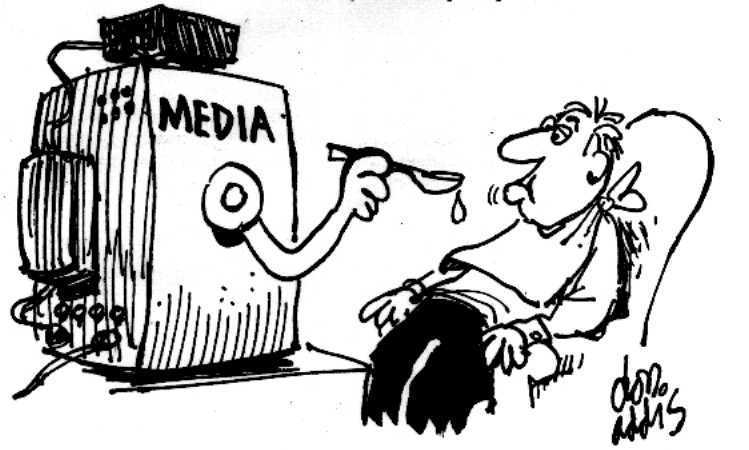 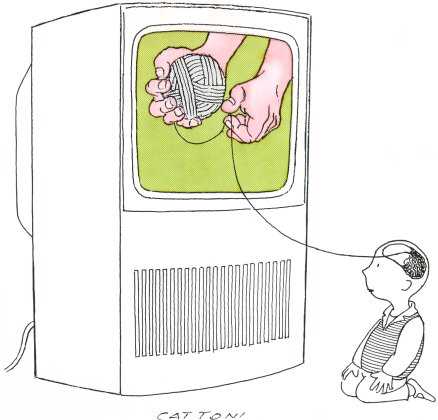 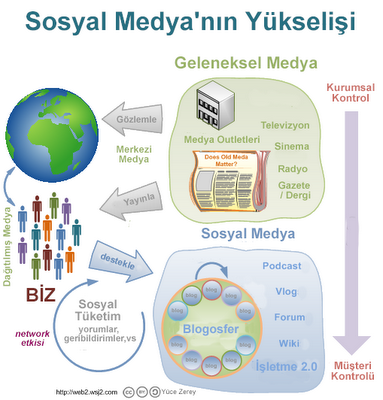 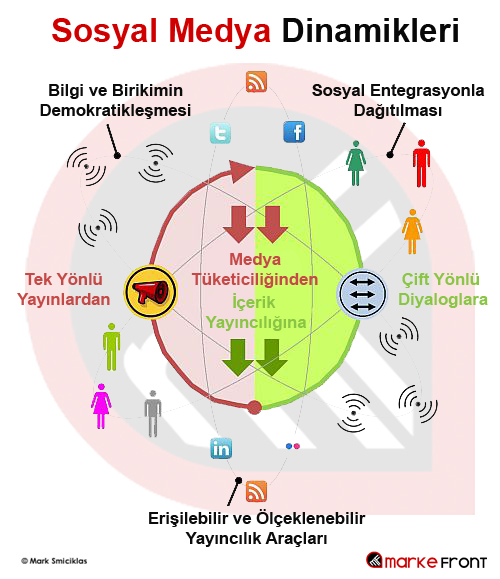 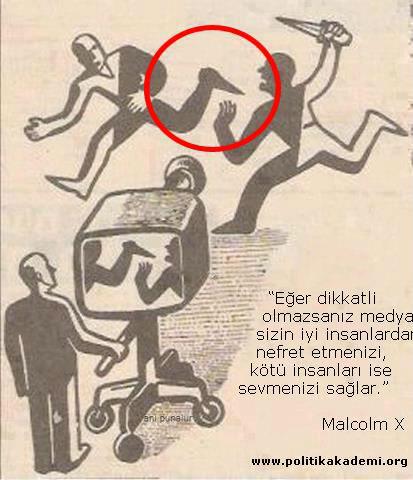 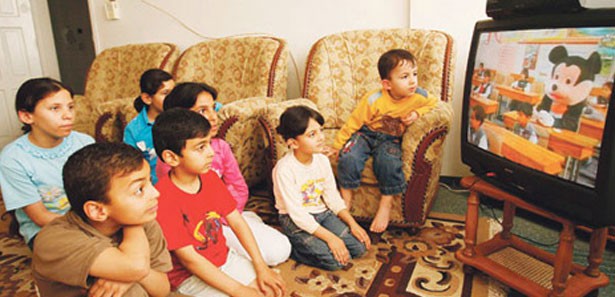 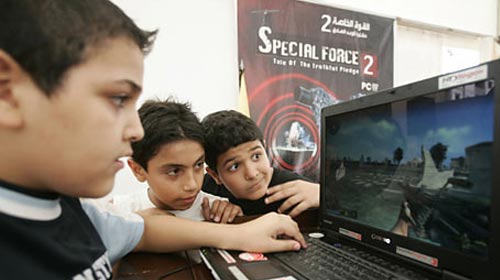 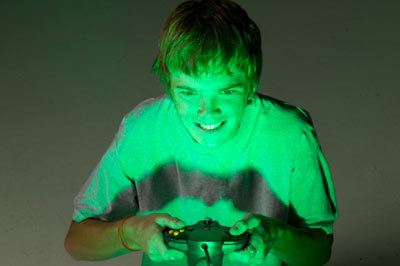 Gönüllü Esaret!..
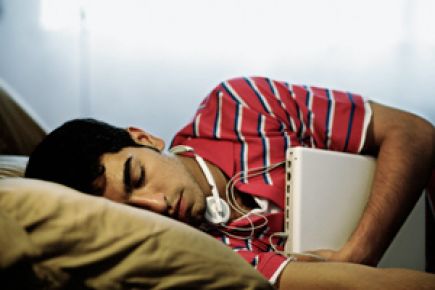 İletişimimiz değişti !..
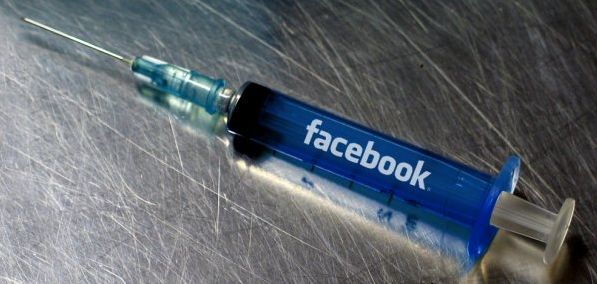 "ÇOCUKLAR SANAL DÜNYALARDA ESİR OLUYOR""
İstanbul Üniversitesi İletişim Fakültesi Öğretim Üyesi Doç.Dr. Nilüfer Pembecioğlu, medyanın çocukları esir aldığını ve onları gerçek dünyadan uzaklaştırdığını ileri sürdü. Doç.Dr. Pembecioğlu, otomatikleşmiş bir iletişim ortamında yaşadığımıza dikkati çekerek,
"Böyle ortamda çocuk yetiştirmeye çalışıyoruz. İnsanlar iletişimin gereklerini unutuyor ve medyayla çok zaman geçiriyor. Böylece çocuklarına da zaman ayıramıyor.     
Oysa çocukların beyni bilgisayar gibi bomboş. Bizler, onun içine bilgiler yüklüyoruz. Eğer çocuğa yeteri kadar sevgi ve duygu aşılamazsak o da kendisini odasına hapsedecek. Televizyon ve bilgisayar karşısında zaman geçirecek. Anne baba ise onun odasında sanal dünyanın zararlarını bilmeden gerçek dünyadan daha güvende olduğunu düşünecek" diye konuştu.
Medyanın çocuklar üzerindeki olumsuz etkilerine de değinen Pembecioğlu, çocukların gelecek beklentisi olmayan, çevresindeki olaylara karşı duyarsız, zaman kavramı olmayan, zamanını da nasıl değerlendireceğini bilmeyen bireyler olarak yetiştiğini savundu.
Amerikalı yazar Gloira Degaetano, Amerika'da da medya organlarının çocukların geleceğinde önemli etkisi olduğunu belirterek, şunları söyledi: ""Medyanın olumsuz yönleri ileri aşamalarda çocukları yaşamdan soğutacak, düşünmelerini engelleyecek. Medya, çocukların tüm yaratıcılığını elinden alacak etkiye sahip. Bu nedenle dünyanın neresinde olursa olsun basın ve yayın organları, çocukların genç beyinlerine yön verecek yayınlarda dikkatli olmalı.""
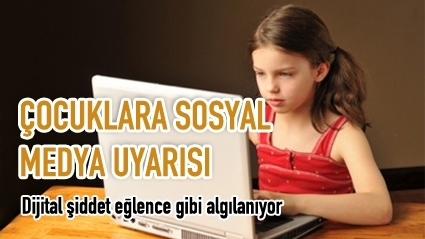 AİLELERE ÖNEMLİ UYARILAR 
Dijital ve medya okuryazarlığı eğitimi konusunda ABD’nin önde gelen otoritelerinden biri olan Prof. Renee Hobbs, özel bir okulda düzenlenen konferansa katılarak, çocukların 13 yaşından önce sosyal medya kullanıcısı olmamasını önerdi.
Prof. Renee Hobbs, öğrenciler ile interaktif bir konferansta biraraya gelerek gençlere, dijital medya okuryazarlığı konusunda önemli ipuçları verdi. Hobbs, iletişim araçları ve imkanlarıyla çevrildiğimiz bu dijital çağda medya araçlarından alınan mesajların sorgulanması ve analiz edilmesinin gerekliliğine dikkat çekti.

Çocuk medya izleme alışkanlığını evde öğreniyor
Prof. Hobbs, dijital medya okuryazarlığının günümüzde özellikle büyüme çağındaki çocuklara kazandırılması gereken bir yetenek olduğunu belirtti. Çocuğun bilgi ve eğlence arasındaki tercihi yaparken aile başta olmak üzere öğretmenlere de önemli görev düştüğünü hatırlatan Hobbs, ‘’çocuklar medya izleme alışkanlıklarını önce evde öğreniyor. Anne, babanın medya ile kurduğu ilişki bu açıdan çocuğa model oluşturuyor. Çocuk, onlardan gördüğü alışkanlıklarla kendi medya izleme alışkanlıklarını şekillendiriyor’’ dedi.
Dijital şiddet eğlence gibi algılanıyor
Medya okuryazarlığını ‘neyi, neden izlediğini sormak, verilen mesajın anlamını, bu mesajın hedef kitlesini ve amacını sorgulamak’ olarak tanımlayan Prof. Renee Hobbs, günümüzde çok tartışılan konulardan biri olan ‘dijital şiddet’e de değindi. Dijital şiddetin bazen çocuklarda çeşit eğlence aracı olarak algılandığına dikkat çeken Hobbs, şiddet ve eğlence arasındaki ayrımın çok iyi yapılmasını önerdi.
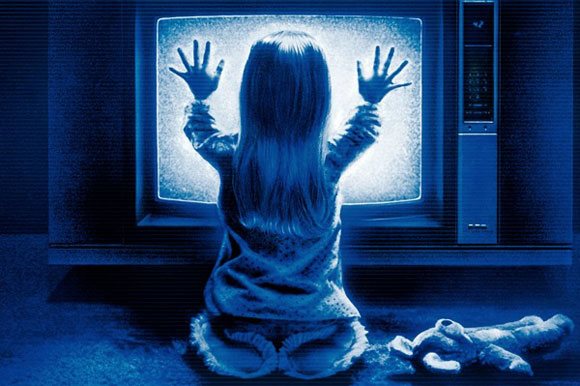 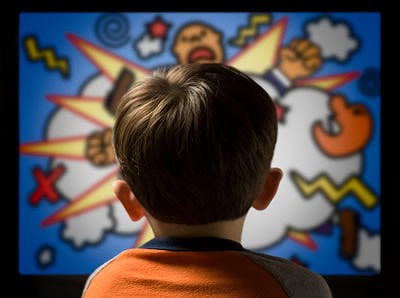 ABD’de 10 çocuktan 4’ünün cep telefonu ve Facebook hesabı var
Prof. Renee Hobbs, ABD’de 10 yaşı ve altındaki çocukların yaklaşık yüzde 40’ının Facebook hesabı ve mobil telefonu olduğuna dikkat çekti. Bu yaş grubu için sosyal medyanın riskler barındırdığını belirten iletişim uzmanı, çocukların 13 yaşından önce sosyal medyada korunması yönünde ebeveynlerinden ve öğretmenlerinden rehberlik alması gerektiğini belirtti.
Sosyal medya ve dijital iletişim araçlarını değerlendirirken madalyonun diğer yüzüne de bakmak gerektiğini söyleyen Hobbs, çocukların sosyal medyayı yaratıcı ve araştırmaya dönük kullanması halinde hem güç hem de sorumluluk sahibi bireyler olarak yetişeceklerine dikkat çekti.
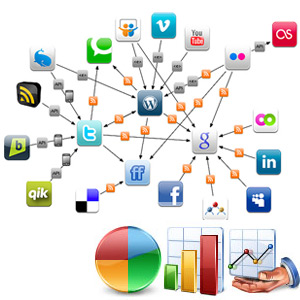 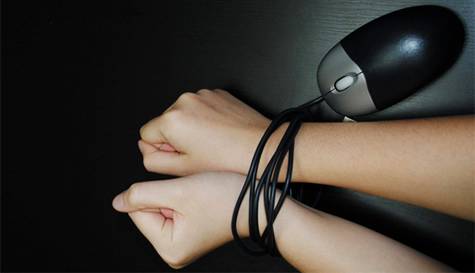 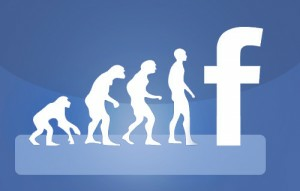 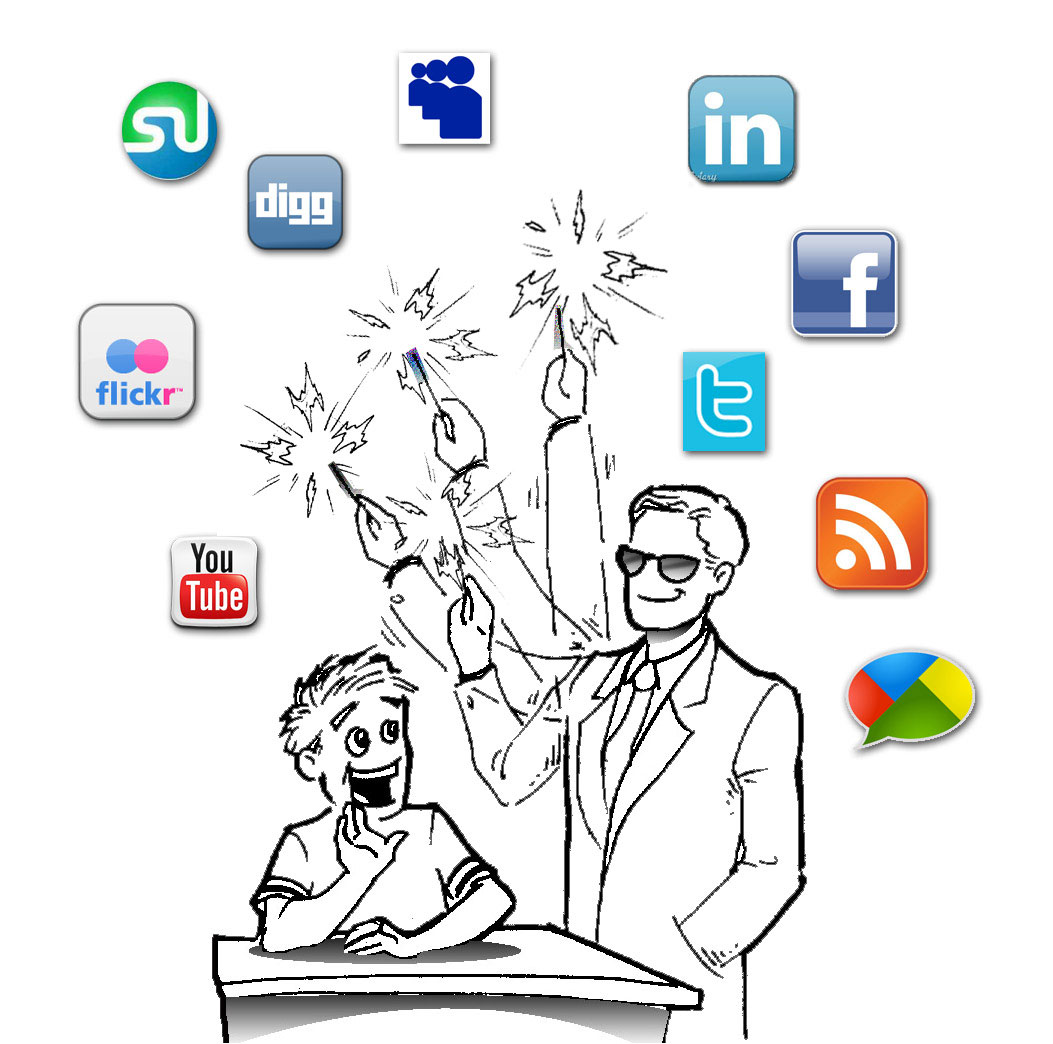 Çeldiriciler
Değişti ?
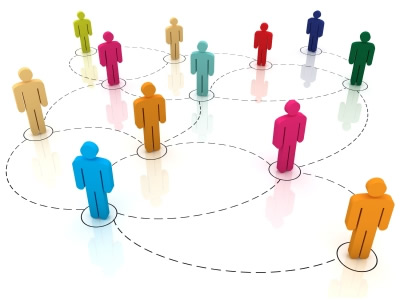 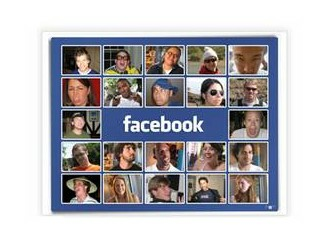 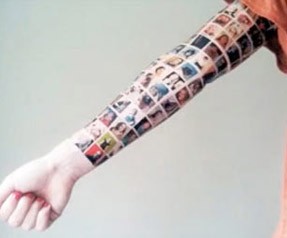 Arkadaşlıklar Değişti !
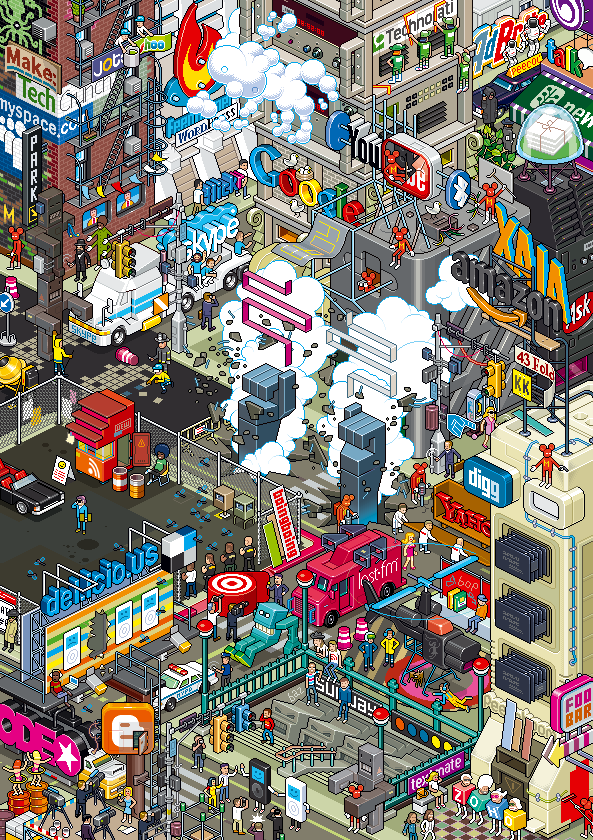 Gezilen mekanlar değişti !..
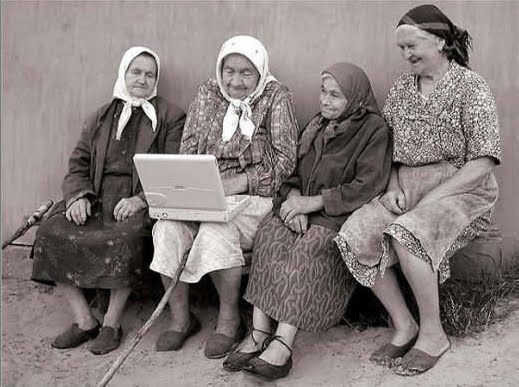 Bu değişimden nasibini sadece gençler almadı.
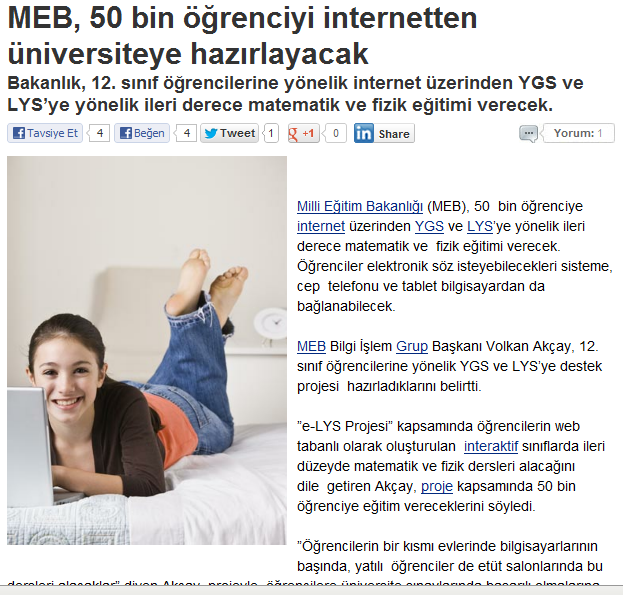 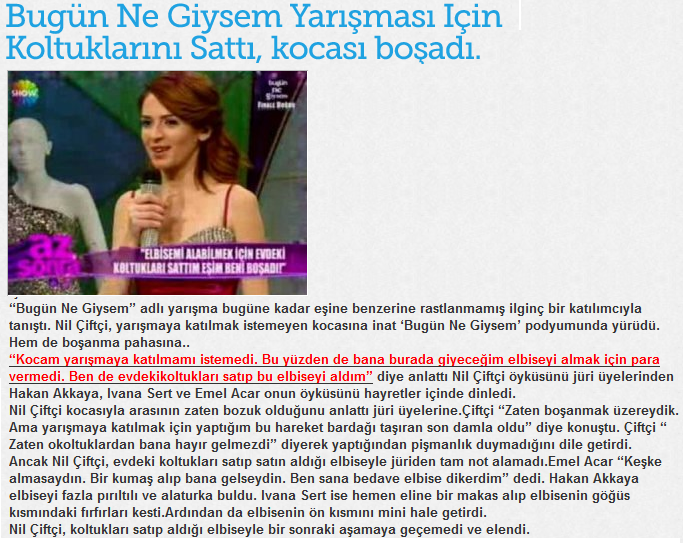 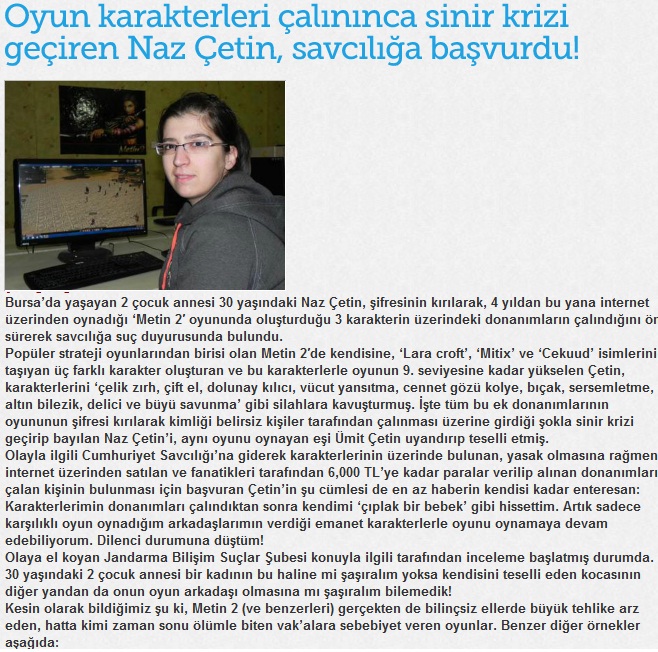 BİLGİSAYAR TUTKUNLARININ ORTAK ÖZELLİKLERİ
Sosyal becerileri az gelişmiş, benlik algısı yetersiz, güvensiz, ürkek 
Bedensel etkinliklerden hoşlanmayan, bunlarda başarısız olan ya da olacağına inanan 
Sosyal, duygusal açıdan ihmal edilen, bu tür olanaklar sunulmayan 
Aile içinde çeşitli sorunları bulunup bunlarla yüzleşmekten kaçınan çocuklar 
Çocuk, dil ve öğrenme sorunlarından kaçış amacıyla da bilgisayara yönelebiliyor.
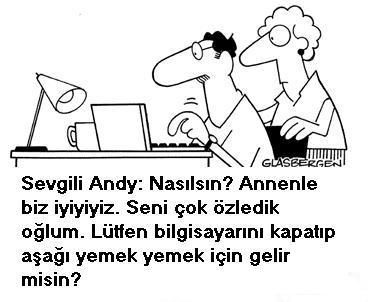 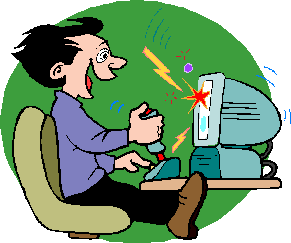 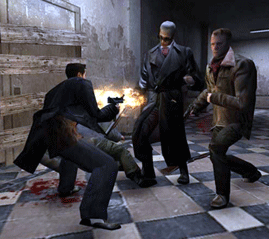 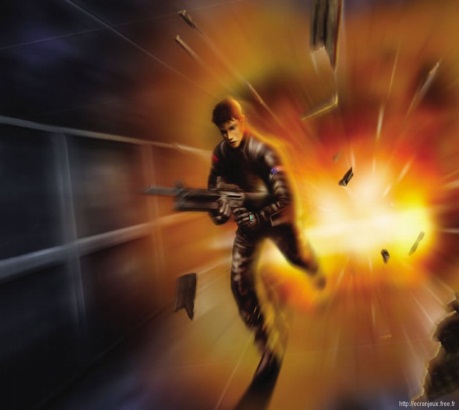 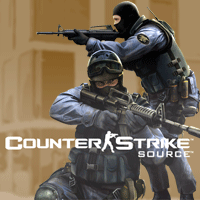 Çocukların internet bağımlılığı geliştirmeleri yanında denetimsiz kullanımda kendileri için zararlı olabilecek sitelere girip ruhsal açıdan etkilenmeleri de olası risklerdendir.
İnternette yer alan GTA, MAX Payne, Counter gibi şiddet içeren oyunlarda polis öldürmek, otomobil çalmak, tanker yakmak gibi bazı eylemler, çocuklara kazandırdıkları yüksek puanlarla ödül gibi sunularak, küçük bedenleri saldırgan, saygısız, hantal hale getirilmektedir.
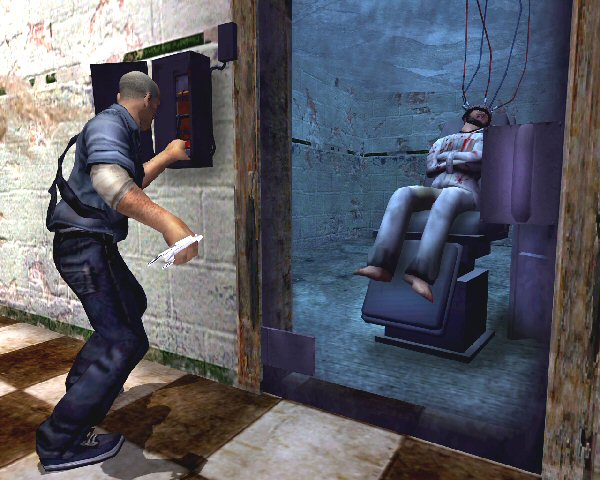 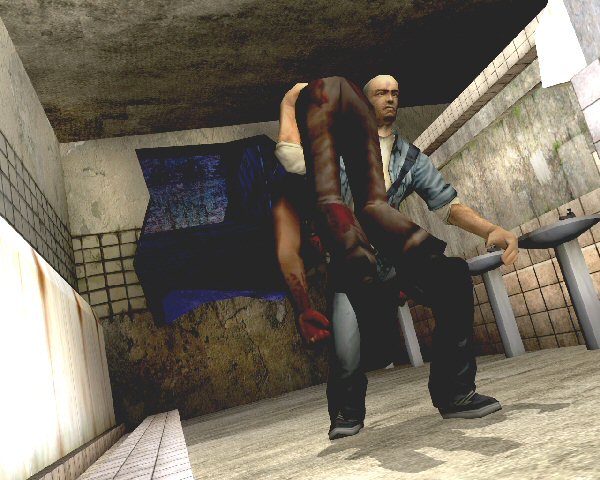 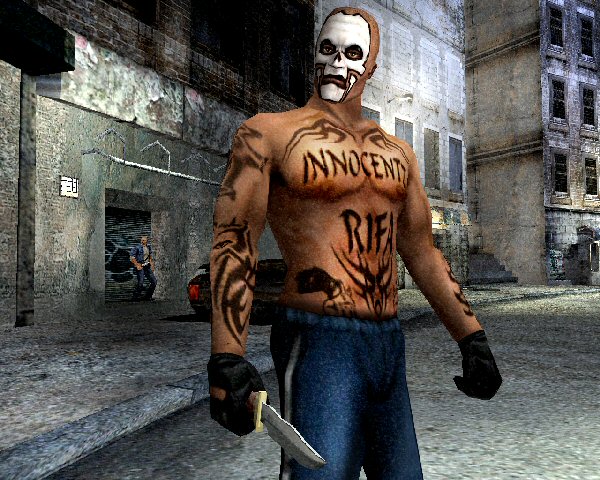 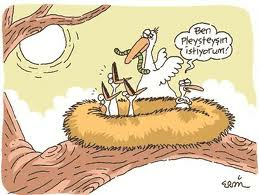 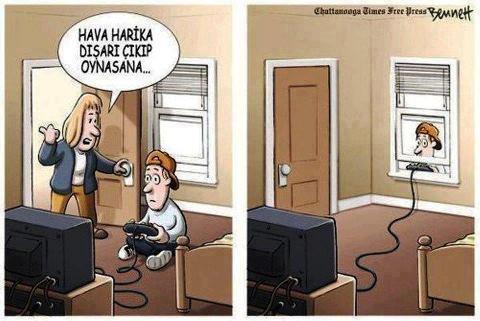 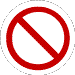 Bilgisayarı yasaklayalım mı?
Bilgisayarı toptan yasaklamanın bir yararı yok. 
Çocuklarla bilgisayar ve internet konusunda sohbet edilmeli, burada okudukları ya da gördüklerinin yanlış olabileceği, bilgiyi tartışmak gerektiği, yararlı ve zararlı yanları anlatılmalı. 
Bilgisayar karşısında iki saati aşmamalı. 
Filtreleme programları,
Çocuklarınızın size bir şeyler öğretmesine izin verin. İnternet ortamında neler yaptıklarını, kimlerle tanıştıklarını size göstermelerini isteyin.
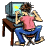 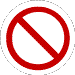 Bilgisayarı yasaklayalım mı?
Bilgisayarı yetişkinlerin takip edebilecekleri ortak kullanım alanlarına koymak, herkese bir bilgisayar yerine mümkünse tüm ailenin aynı bilgisayarı paylaşması da sınırlama açısından yararlı. 
Aile bireylerinin birlikte katılabilecekleri geziler, sosyal, sportif etkinlikler, çeşitli hobiler, kitap okuma alışkanlığı, aileyle ilgili çeşitli görev ve sorumluluklar da çocuğu kolaylıkla bilgisayardan uzaklaştırır. 
Daha baştan belli zaman dilimlerinde ve belli bir süre için internet kullanımı alışkanlığını kazandırmalısınız.
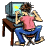 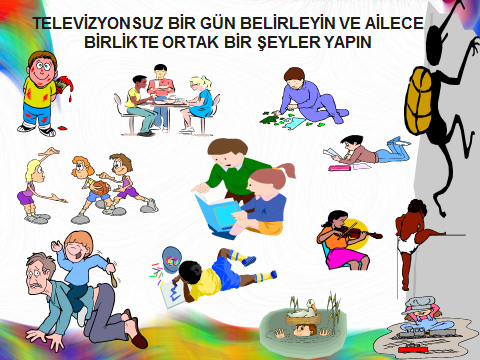 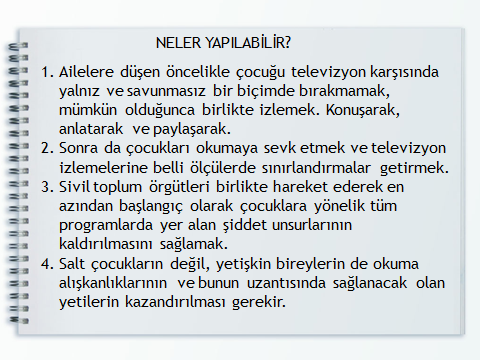 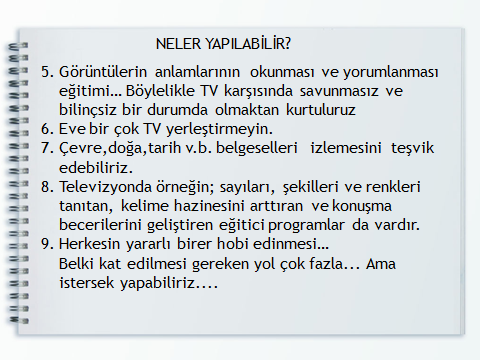 İŞTE DİZİ CENNETİ TÜRKİYE….
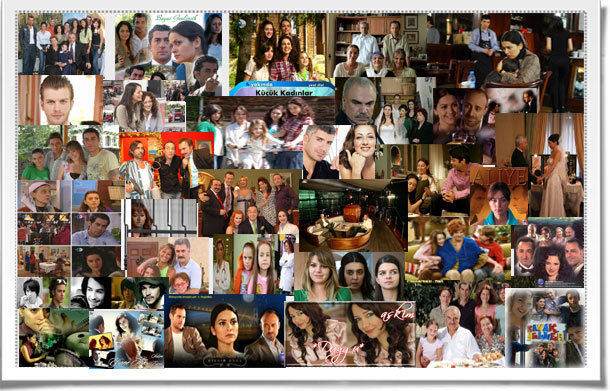 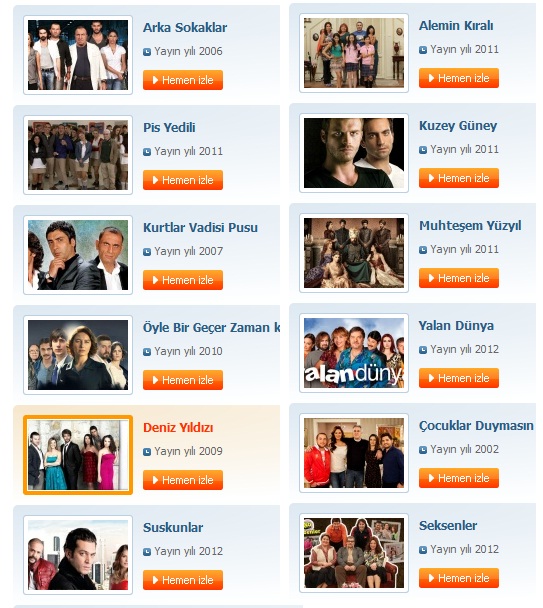 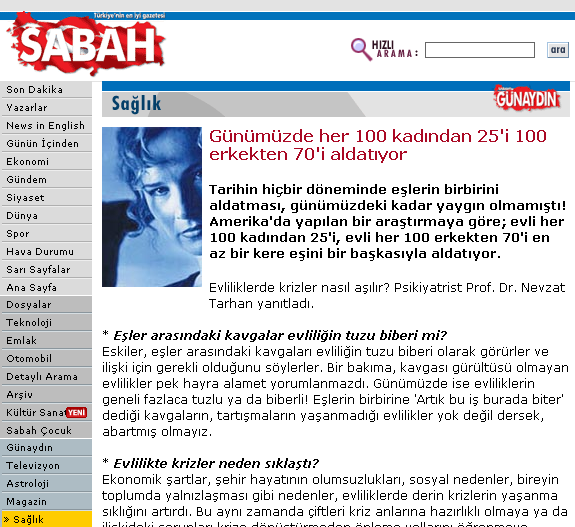 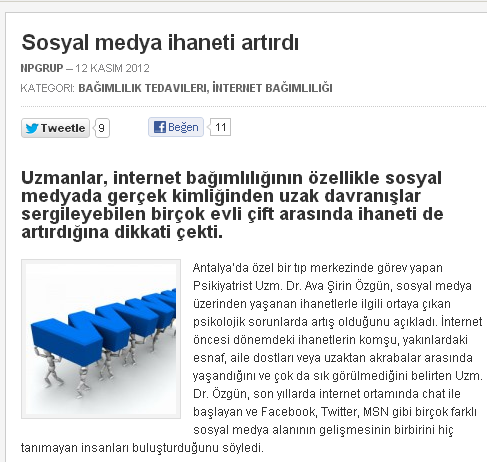 İNSANLIKTA SON DURUM…
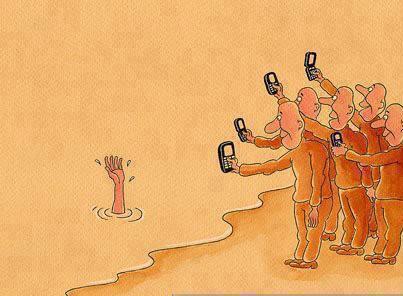 MEDYA OKUR-YAZARLIĞI ANKETİ SONUÇLARI
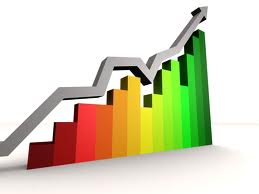 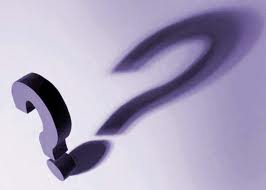 Bu anket Özel Ümraniye İrfan Anadolu Lisesi öğrencilerinden 162 öğrenciye uygulanmıştır.
Bazı sorulara daha az sayıda öğrenci cevap yazmıştır. 
Açık uçlu sorularda en çok zikredilen konu istatistiki olarak belitilmiştir.
Anketin bir amacı soruların cevabına verilen eğilimi görmek, bir diğer amacı da bu konulara dikkat çekerek düşündürmektir.
Tüm öğrencilerimize teşekkür ediyoruz...
					Rehberlik Servisi
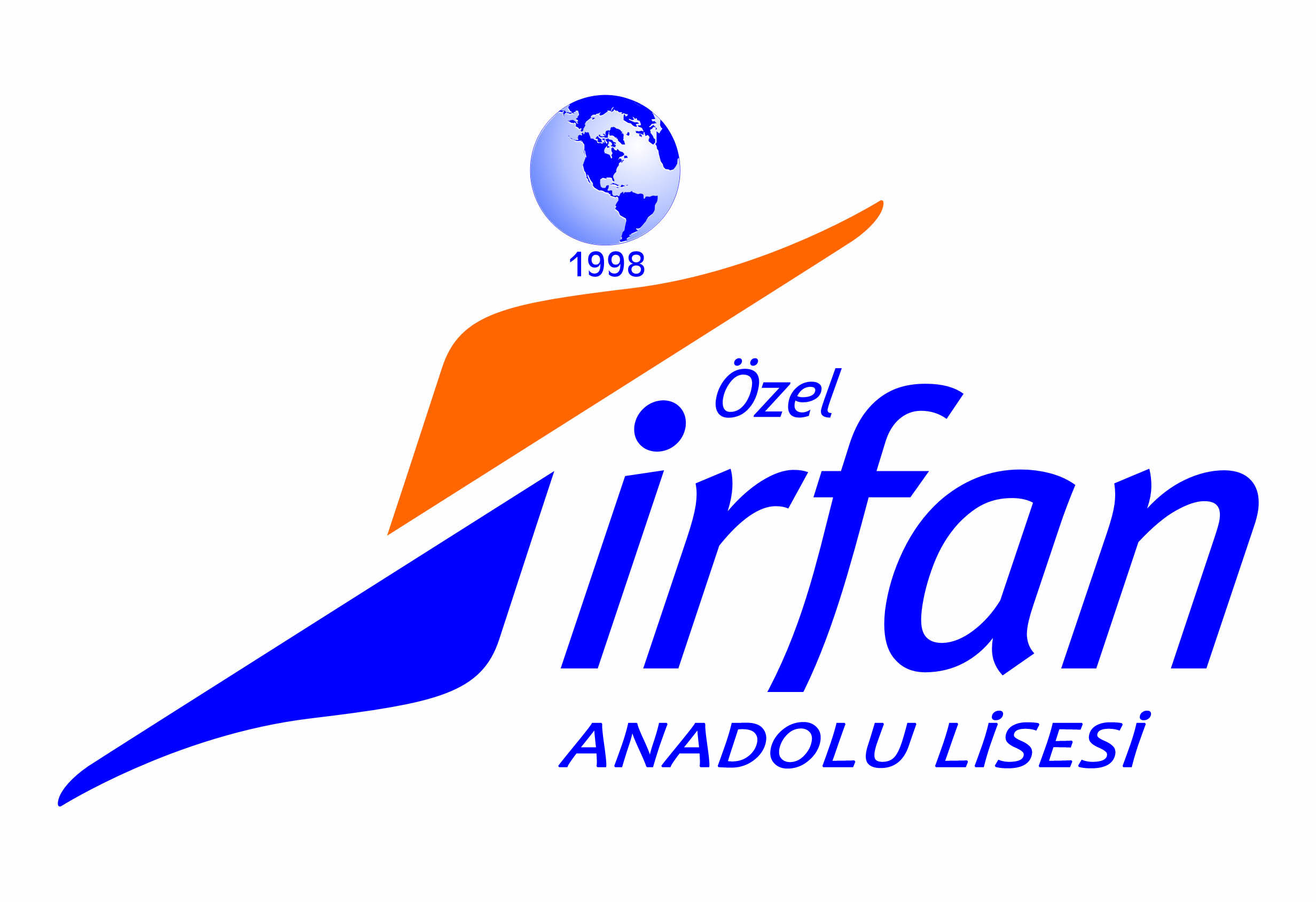 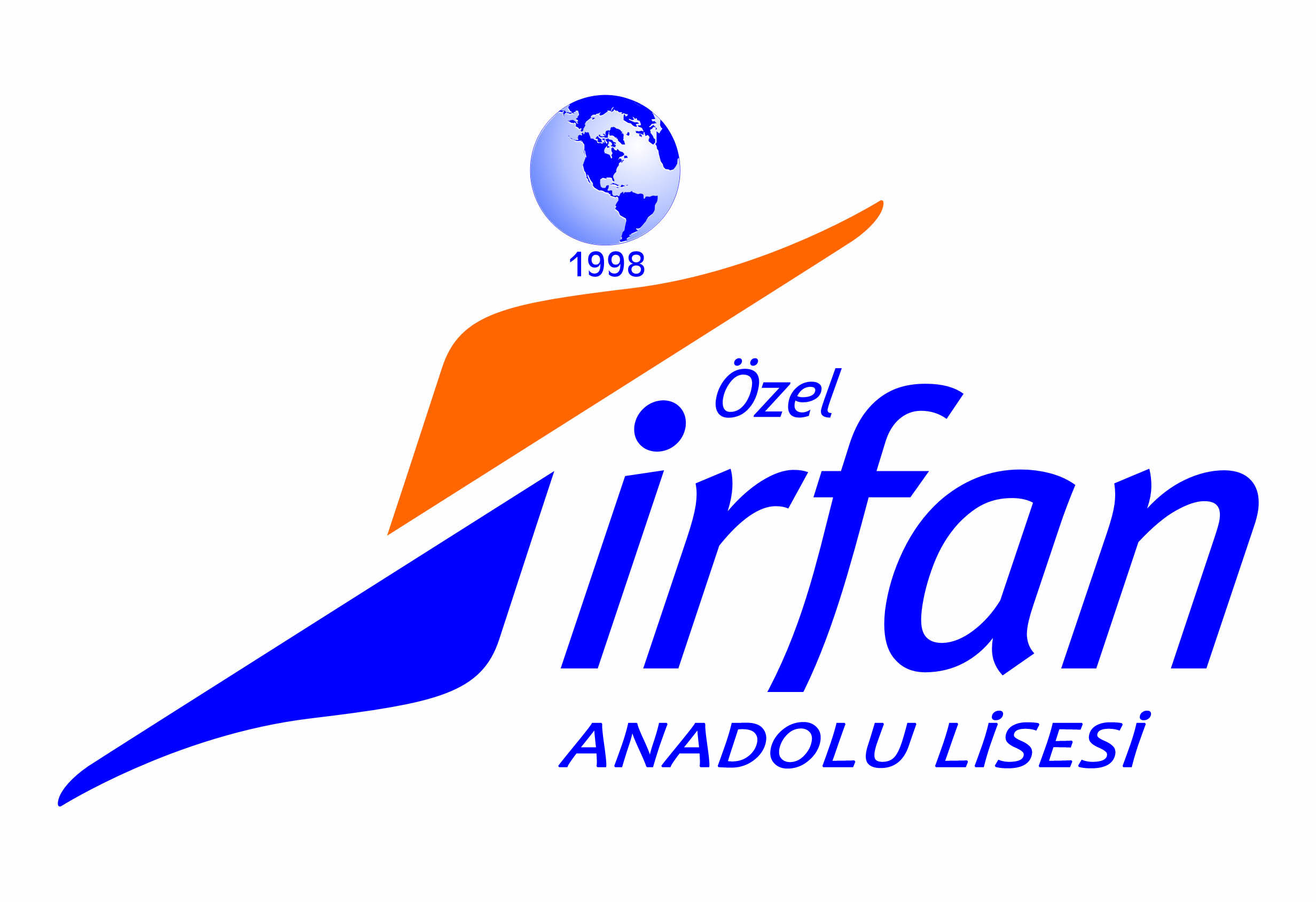 42
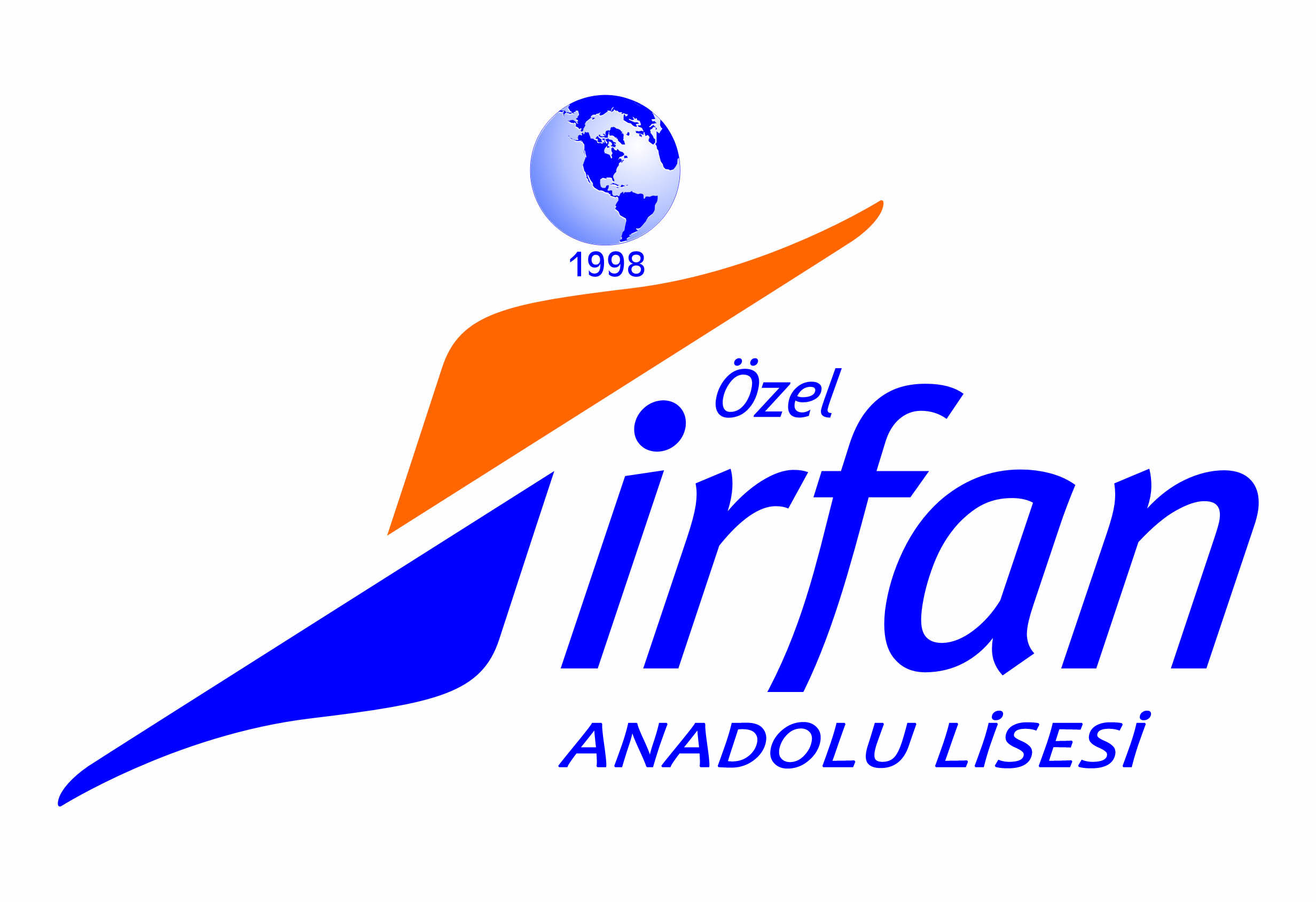 43
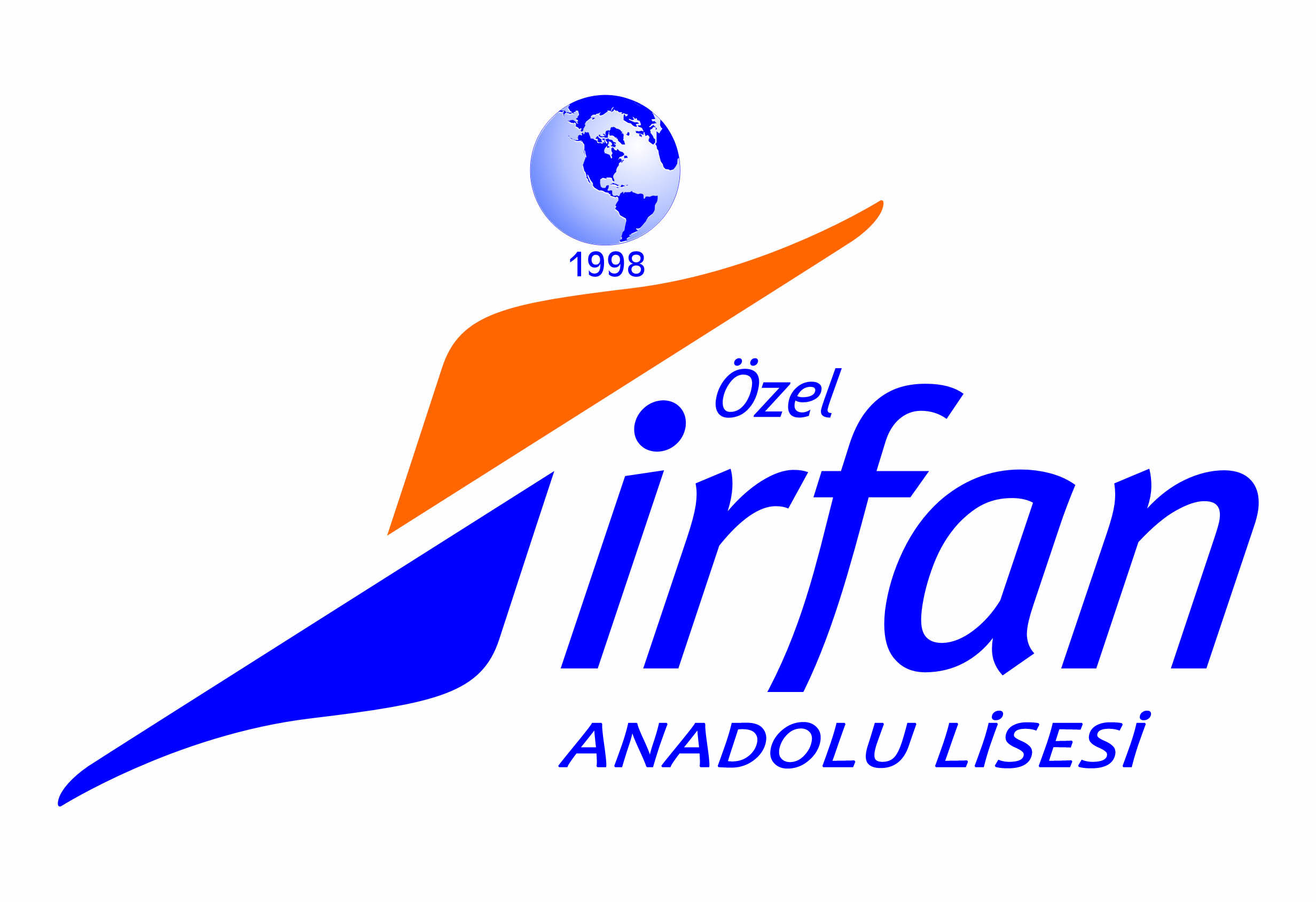 44
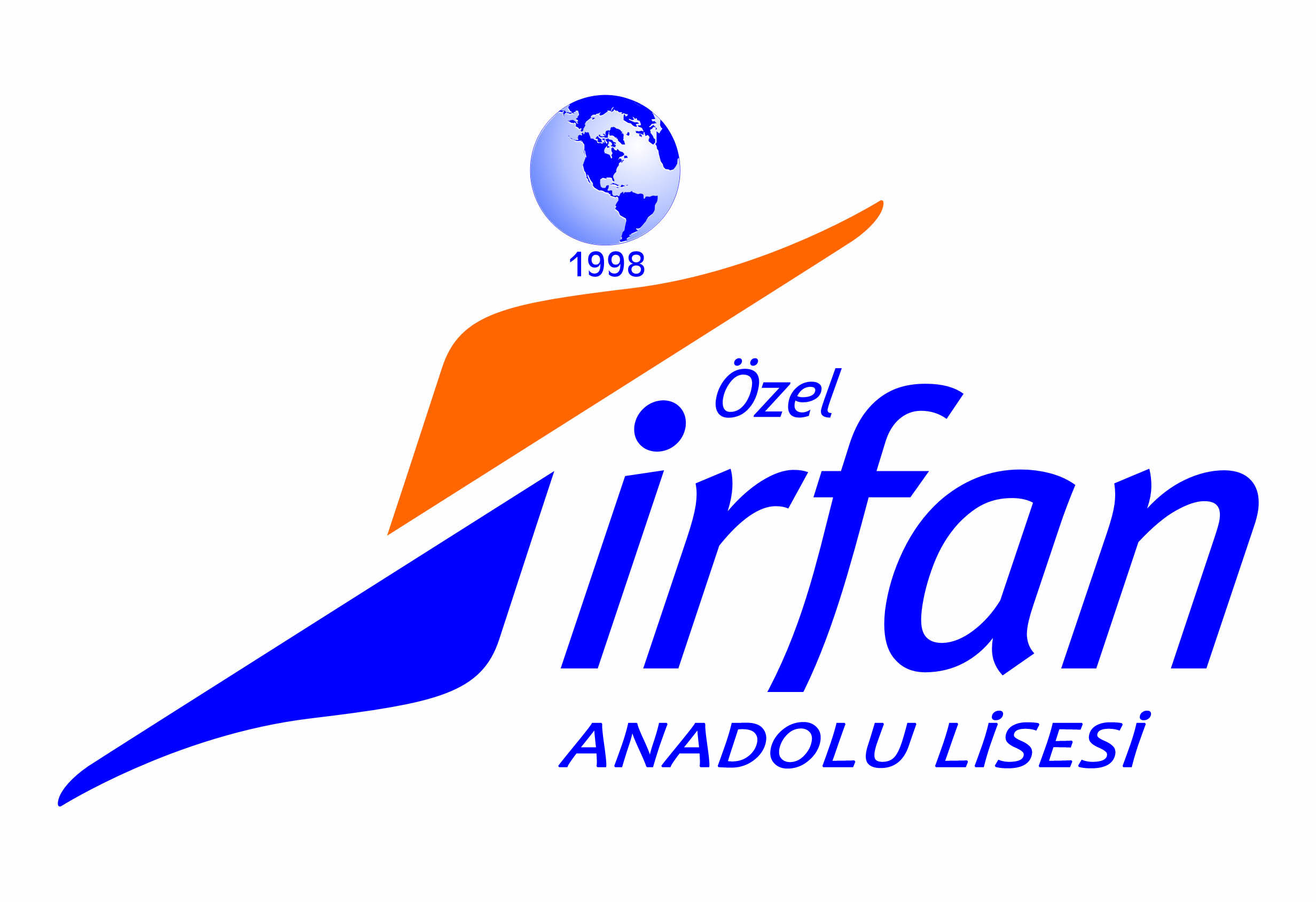 45
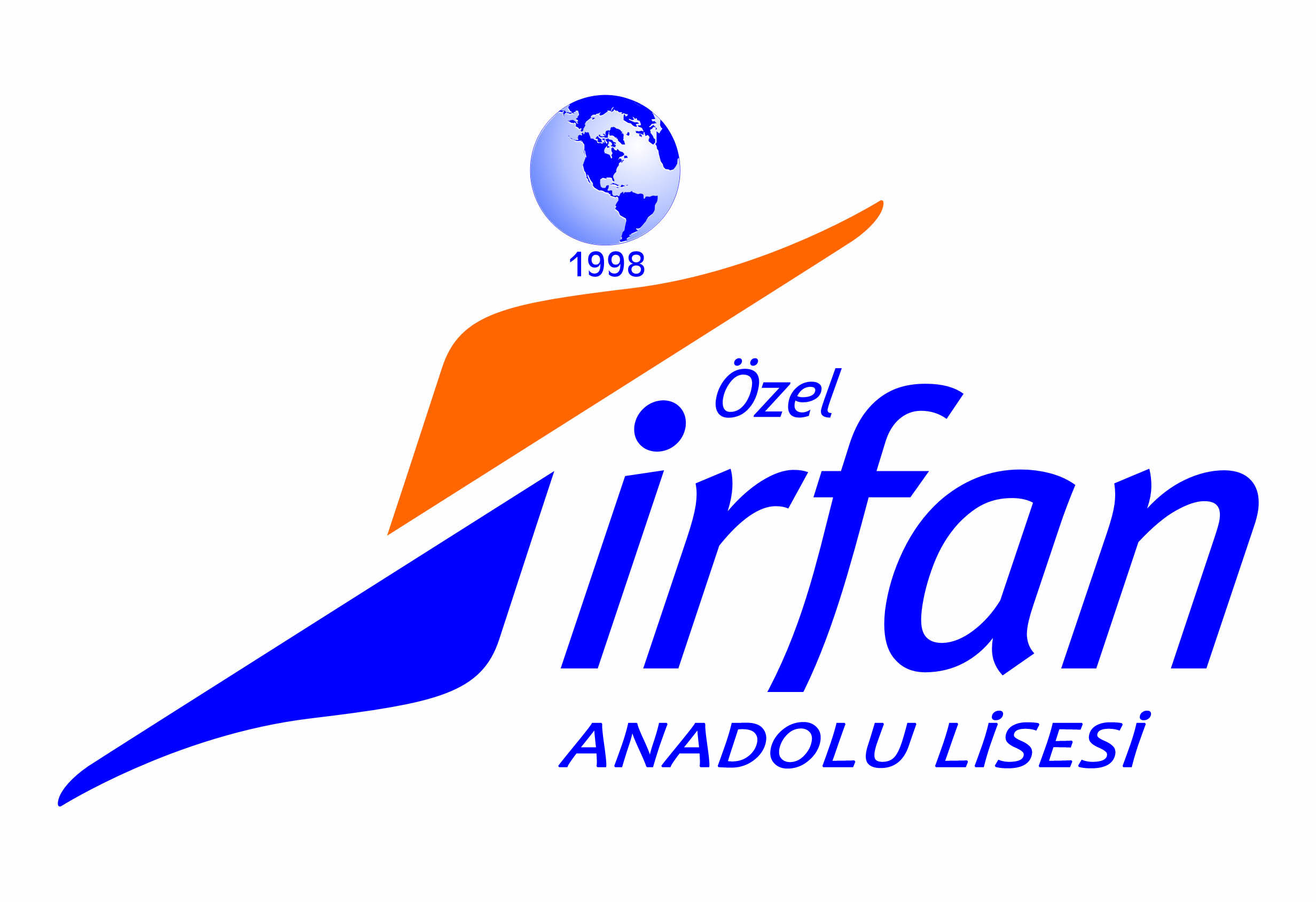 46
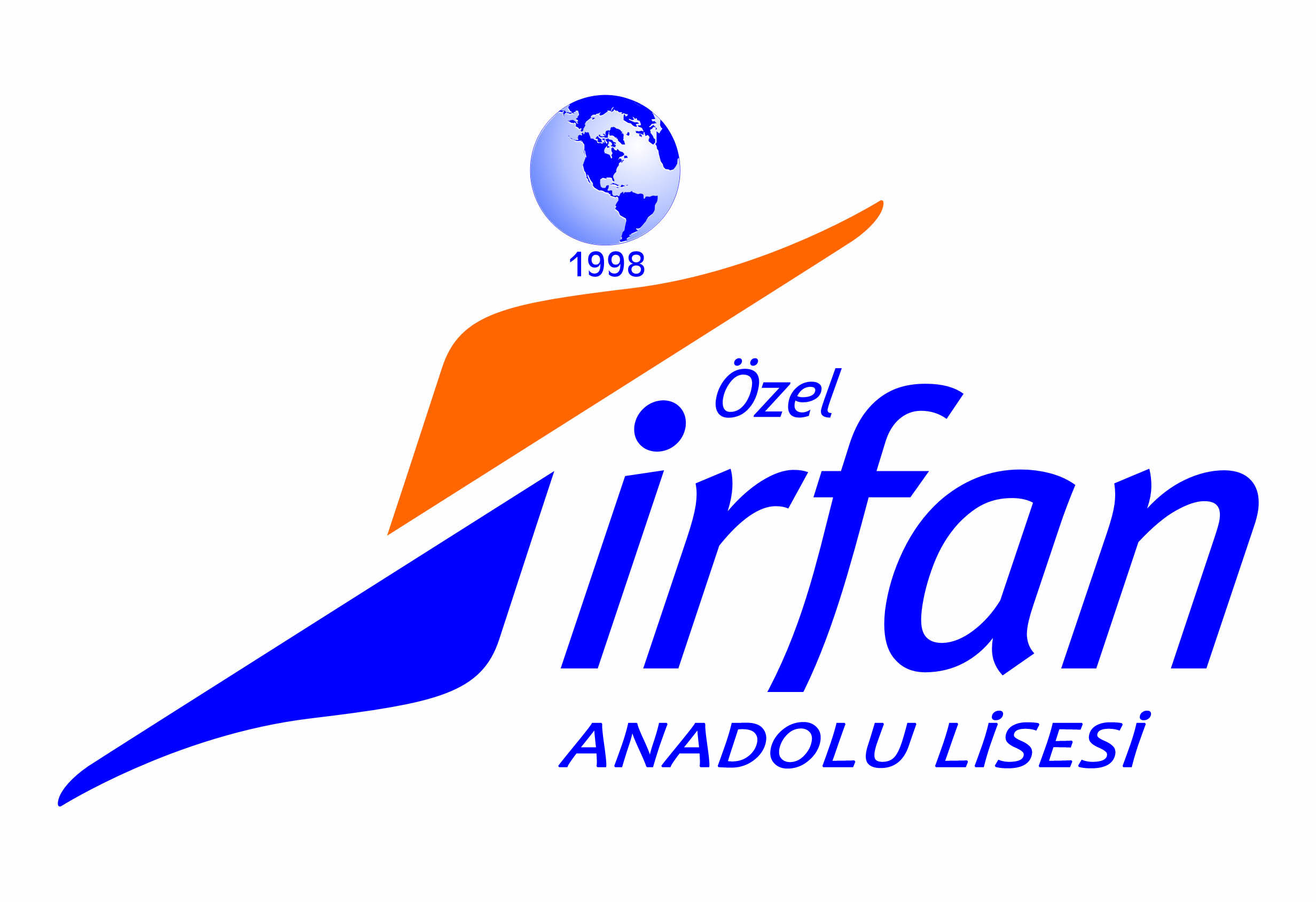 47
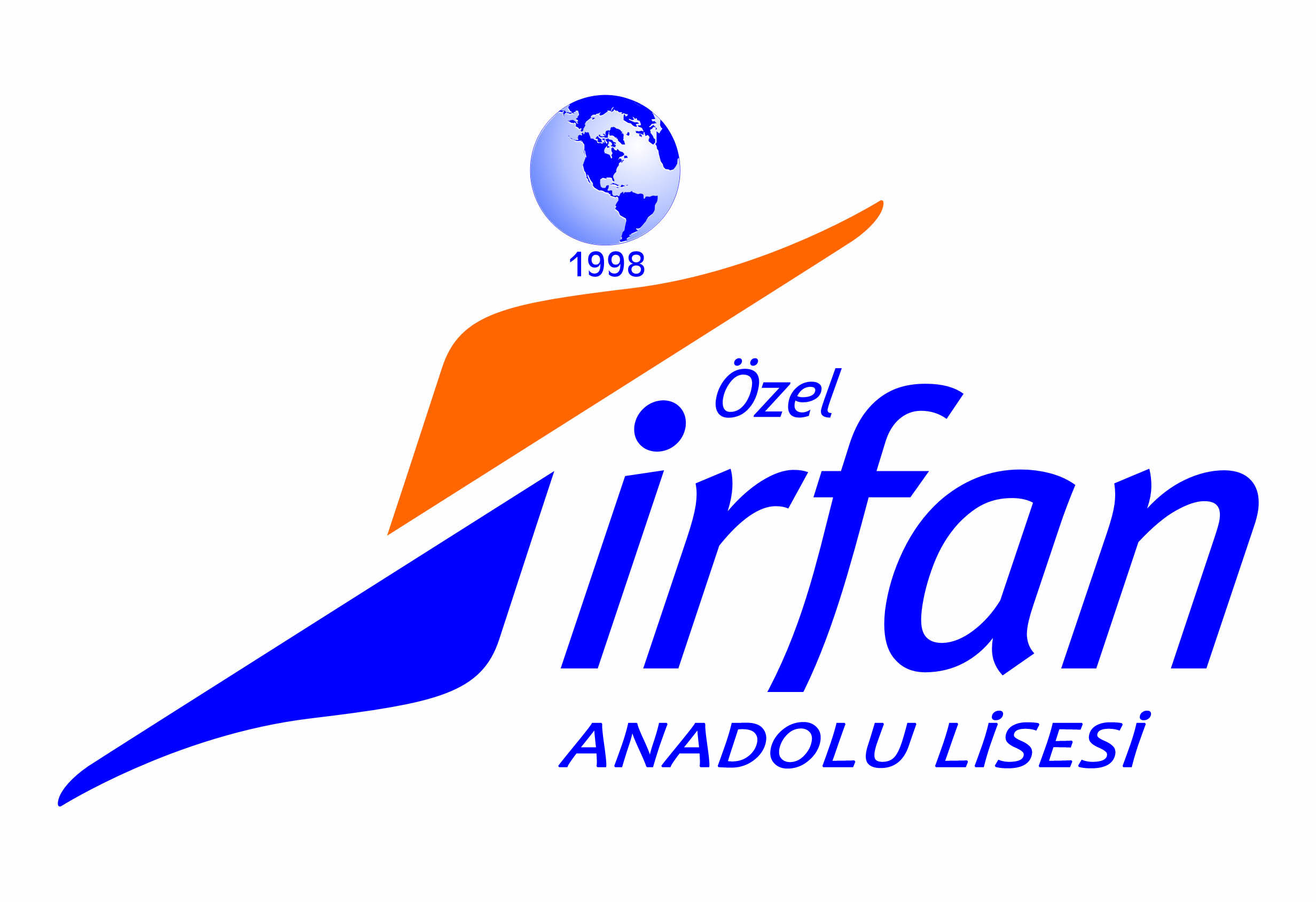 Not: Bilimsel araştırmalara göre günde 2 saat'ten fazla (iş ile ilgili kullanım hariç) kullanım bağımlılık kategorisine girmektedir.
48
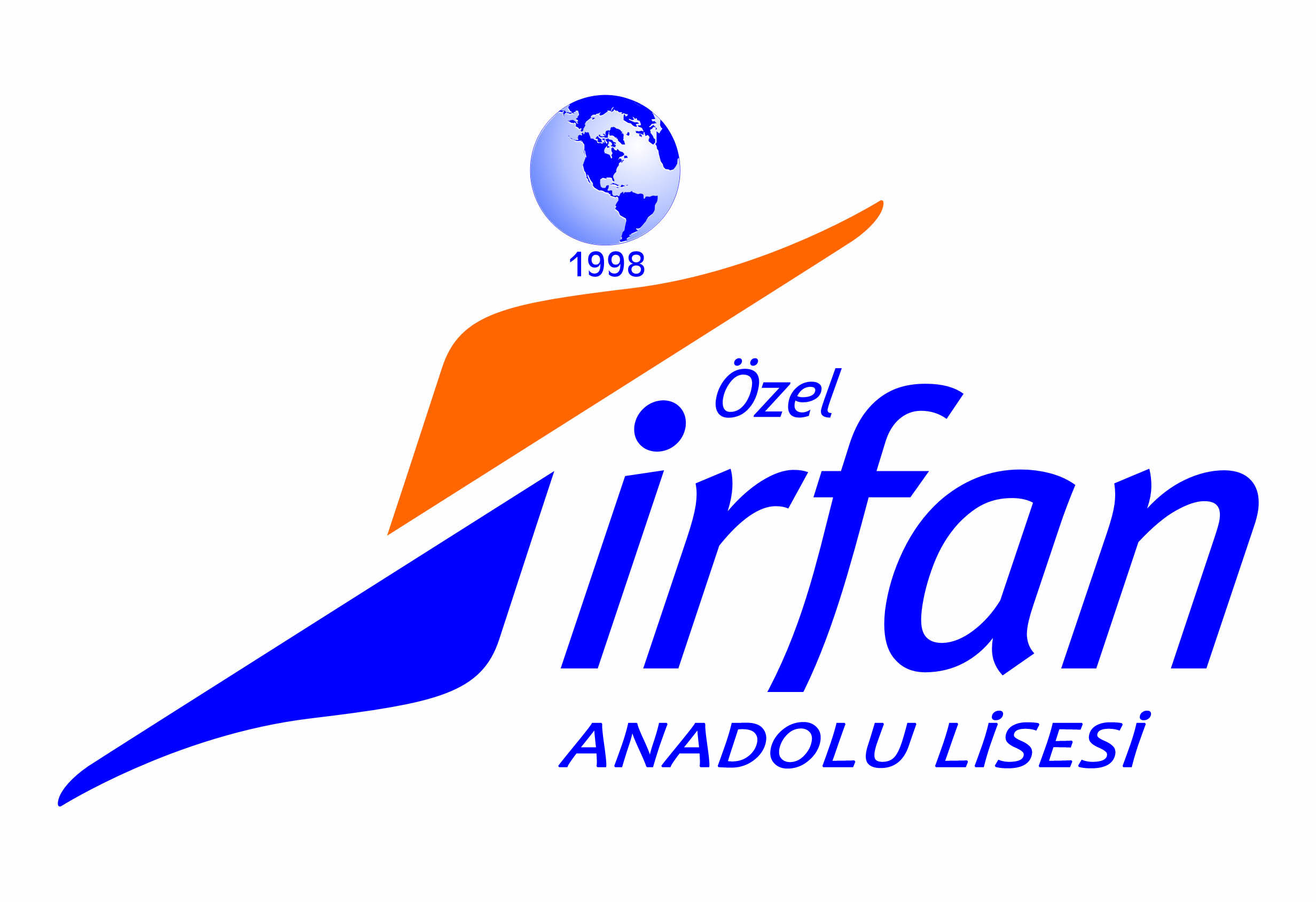 49
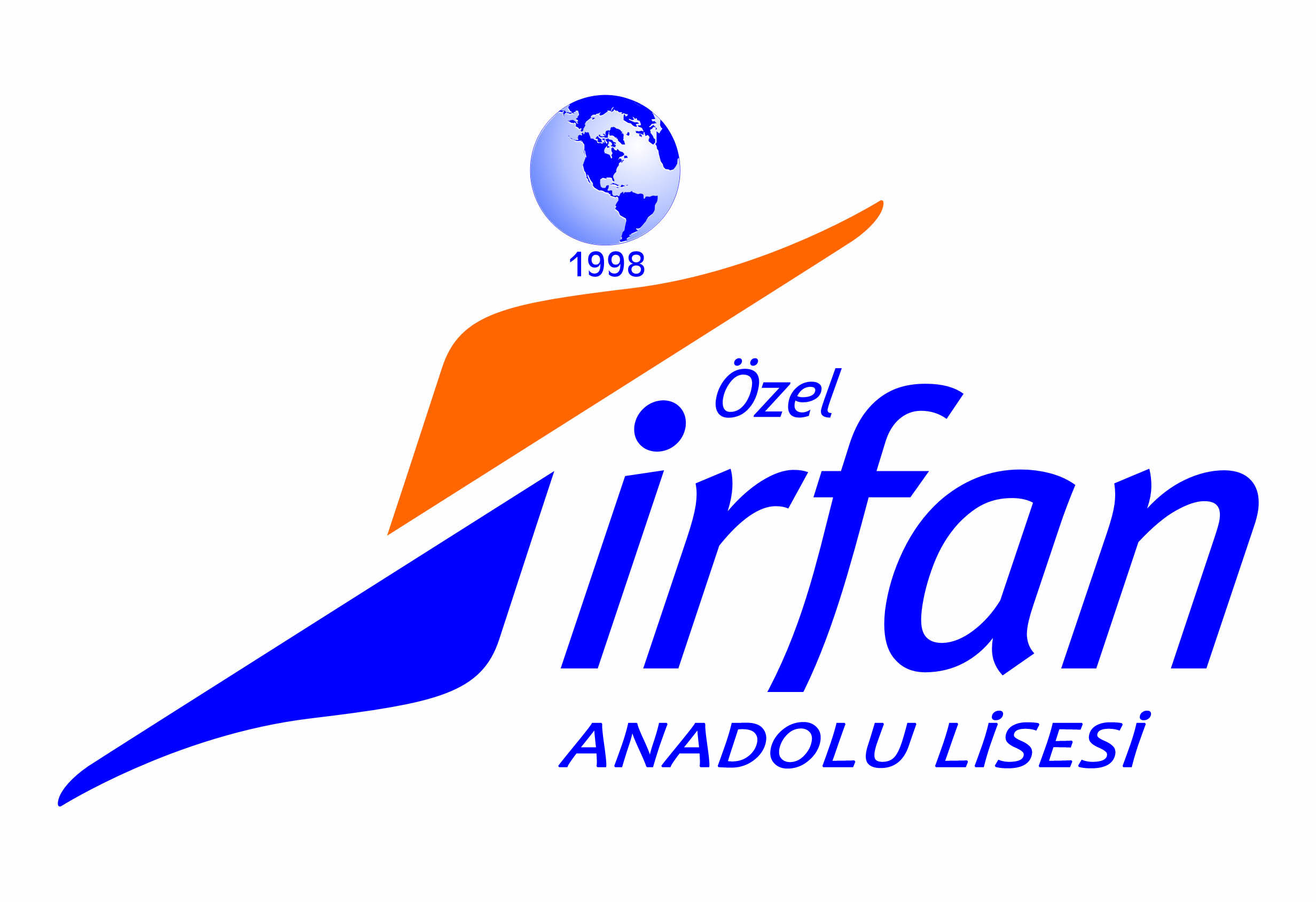 50
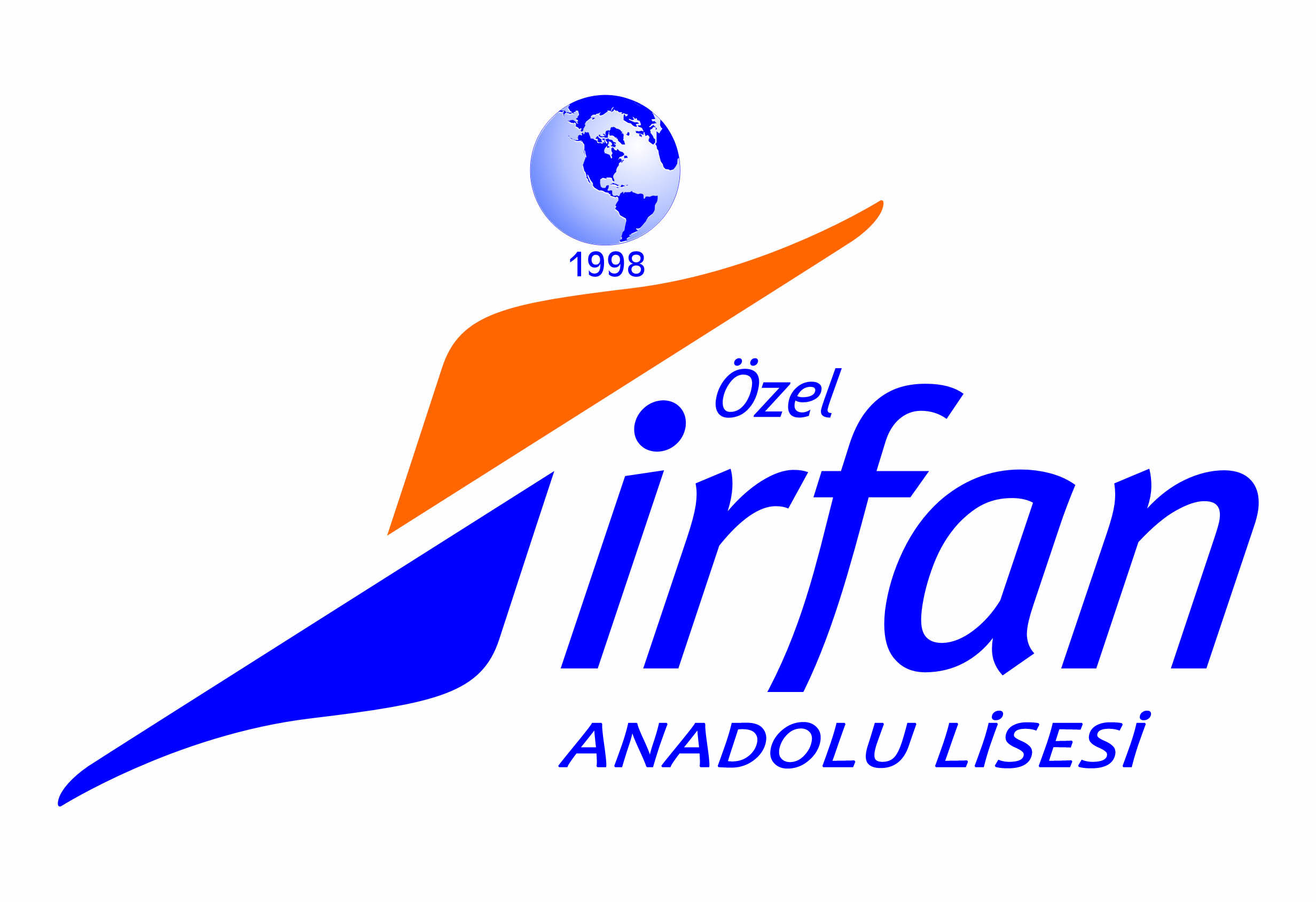 51
10. MEDYA OKURYAZARLIĞI NEDİR? İYİ BİR MEDYA OKURYAZARI OLMAK İÇİN NE YAPMAK GEREKİR?

Verilen bazı yanıtlar…
Bilinçlenmedir
Medyayı doğru algılamak
Aslında biz bu dersi gördük ama hocasını sevmediğim için dinlemedim. İletişim filan gibi birşeydi sanırım
İyi bir medya okuryazarı duyduğu, gördüğü her şeyi yorumlar
Medyayı yakından takip etmektir.
Doğru anlama, yorumlama, olduğu gibi kabul etmeme
Medyada doğru gazeteci yetiştirmek amacıyla açılmıştır. Doğru dürüst ve güvenilir habercilik yapmak zorundadır.
Bilgisayardan çeşitli bilgileri haberleri okuyup yazmaktır. İyi olmak için dikkatli ve düzenli yapılmalıdır.
Sanırım bir üniversite bölümü gazetecilikle ilgili olsa gerek medyayı takip eden insanlar.
İlköğretimde verilen derstir.
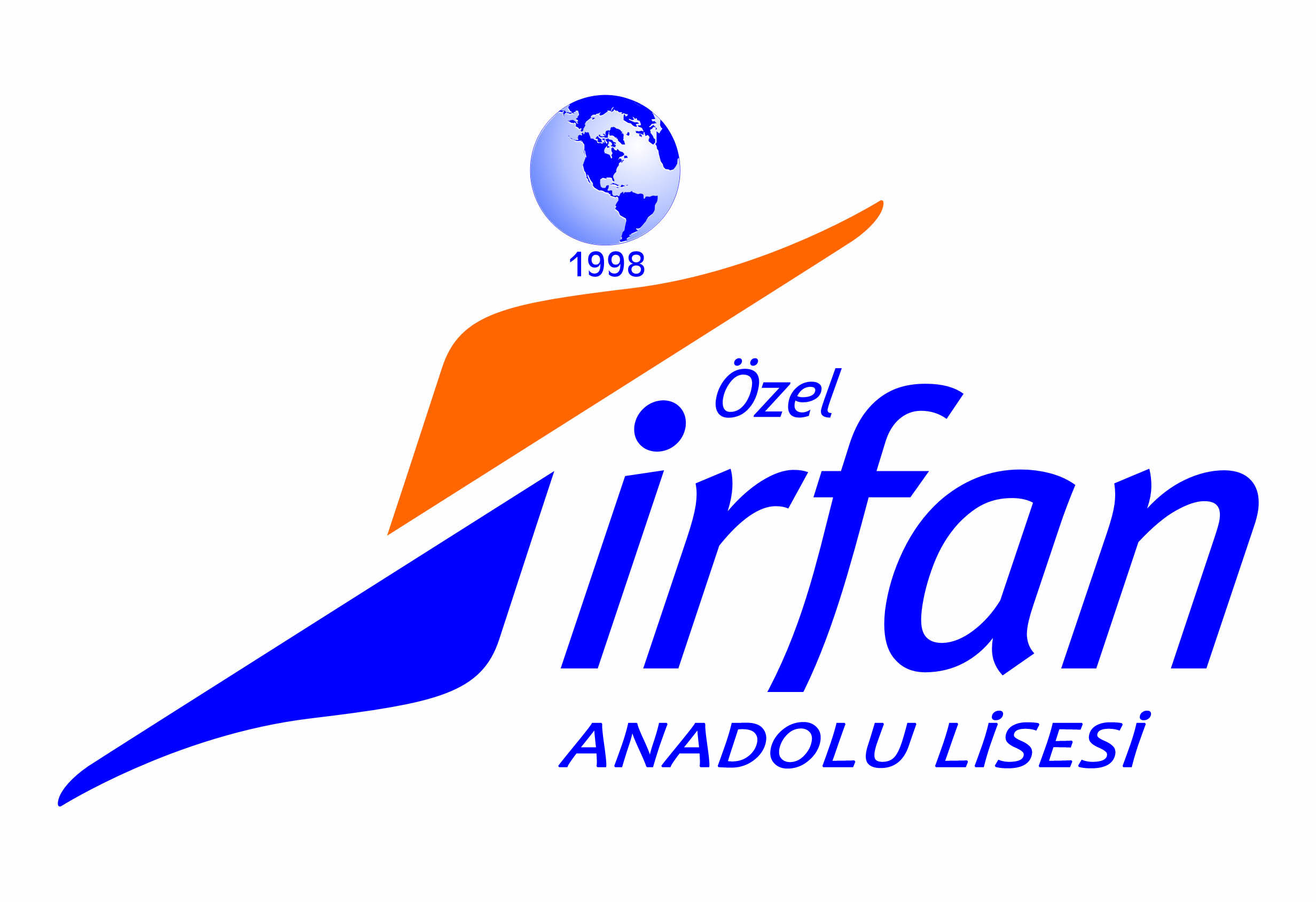 52
MEDYA OKURYAZARLIĞI NEDİR?
   Medya okuryazarlığı terimi İngilizce “media literacy” sözcüğünden dilimize çevrilmiştir. Bu kavram, yazılı ve yazılı olmayan, büyük çeşitlilik gösteren formatlardaki mesajlara ulaşma, bunları çözümleme, değerlendirme ve iletme yeteneği olarak tanımlanmaktadır. 
 Tanımdan da anlaşılabileceği gibi medya okuryazarlığı birden çok fonksiyonu içermektedir. Medya okuryazarlığına bu açıdan bakıldığında kavramın; bir yandan medya oluşturarak iletme, diğer yandan da iletilen medya unsurlarını alırken çözümleyebilme becerisini içerdiği görülmektedir.        Günümüzde medya okuryazarlığı dendiğinde; bu iki içerikten daha çok medyayı çözümleyebilme becerisi üzerinde durulmaktadır. Çünkü medya; gazete, kitap, dergi, televizyon, video, sinema, internet, cep telefonu gibi bir çok aracı içermektedir. 
  Bu araçların da günümüzde yaygınlığı herkes tarafından kabul edilmektedir. Diğer yandan bu araçların kişi ve toplumlar üzerinde etkinliğinin boyutu konusu da tartışılmaktadır. 
 Yani esas sorun, medyada verilen mesajların kişi ve toplumları hangi ölçüde etkilediği, mesajların alıcılar tarafından hangi düzeyde algılandığı ve çözümlemeye ya da eleştirel bir bakışa tâbi tutulup tutulmadığı  sorunudur.
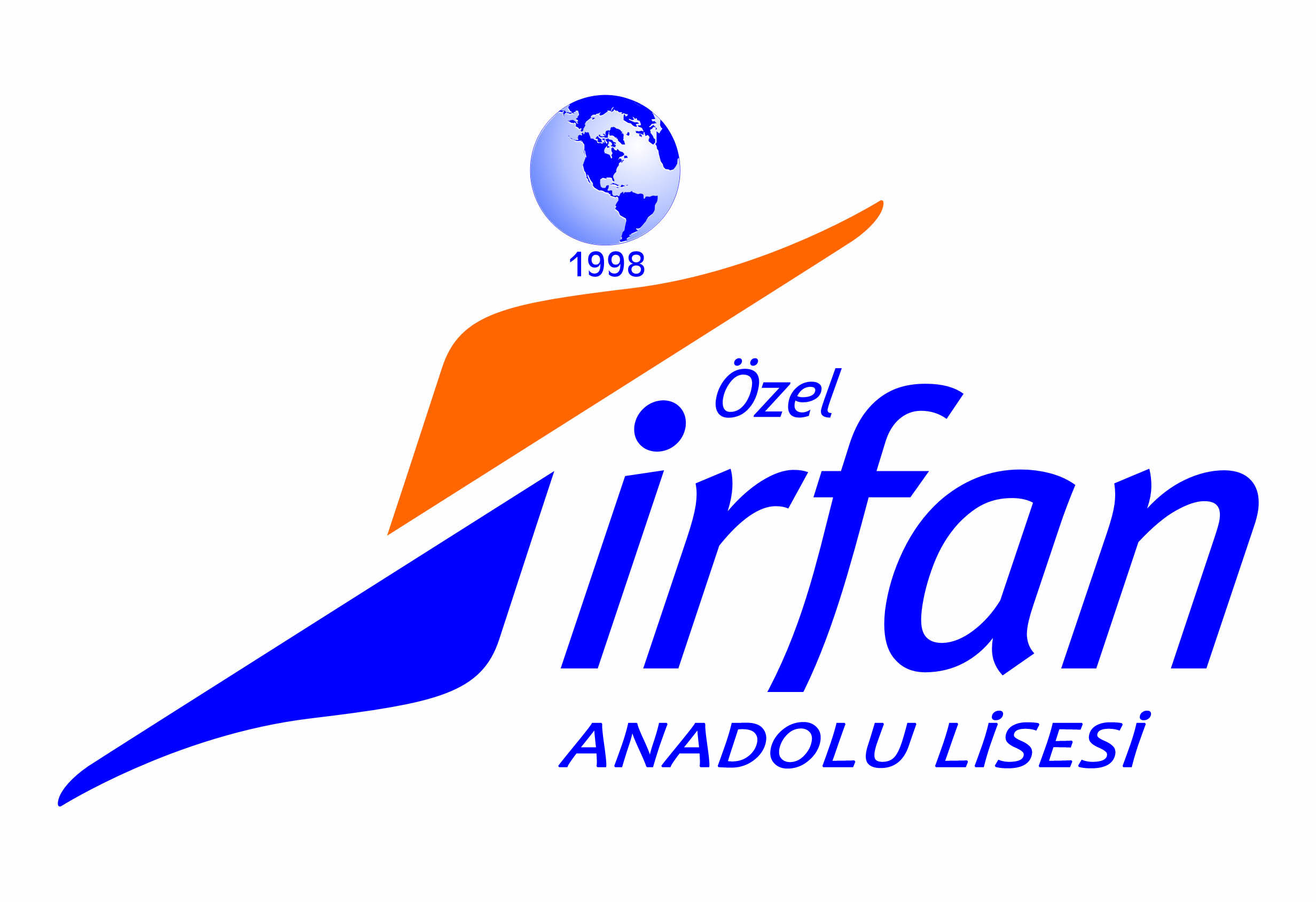 53
Medya okuryazarlığındaki amaç ise; medya mesajlarının doğru algılanması, eleştirel bir bakış açısıyla alınabilmesi, gerçeklik-kurgusallık ayrımının yapılabilmesi, medyanın sunduğu dünyanın gerçeğin kendisi olmayabileceğinin anlaşılması, medyanın yönlendirme ve yönetme fonksiyonlarının olduğunun farkına varılabilmesi, mesajı gönderenlerin kendi düşüncelerini empoze etme gayreti içinde olabileceklerinin değerlendirilmesi gibi hedefleri içermektedir. Yani medya okuryazarlığı, kaynağı her ne olursa olsun, bilgiyi değerlendirip onu yerinde kullanabilen bireyler olmayı, böyle bireyler yetiştirmeyi hedeflemektedir.        Medya Okuryazarlığı;    İzleyicinin medyayı bilinçli okumasına katkı yapmakta, kendini rahat ifade edebilmesi, toplumsal hayata daha aktif ve yapıcı iştiraki sağlanmaktadır.          Medya iletilerini doğru algılayabilecek donanıma sahip olma ve zamanla iletiler üretebilme yeteneğini kazanmaktır.
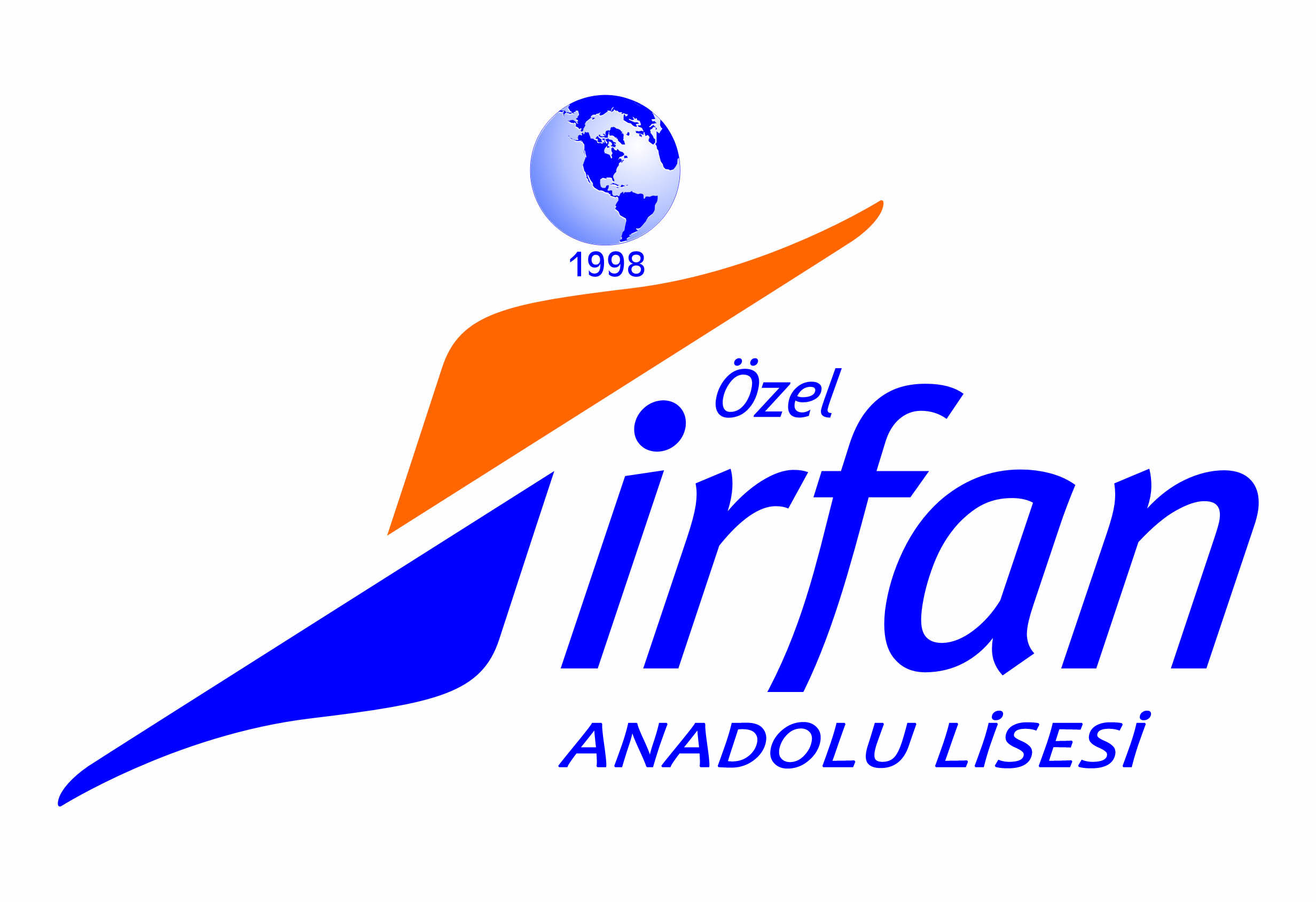 54
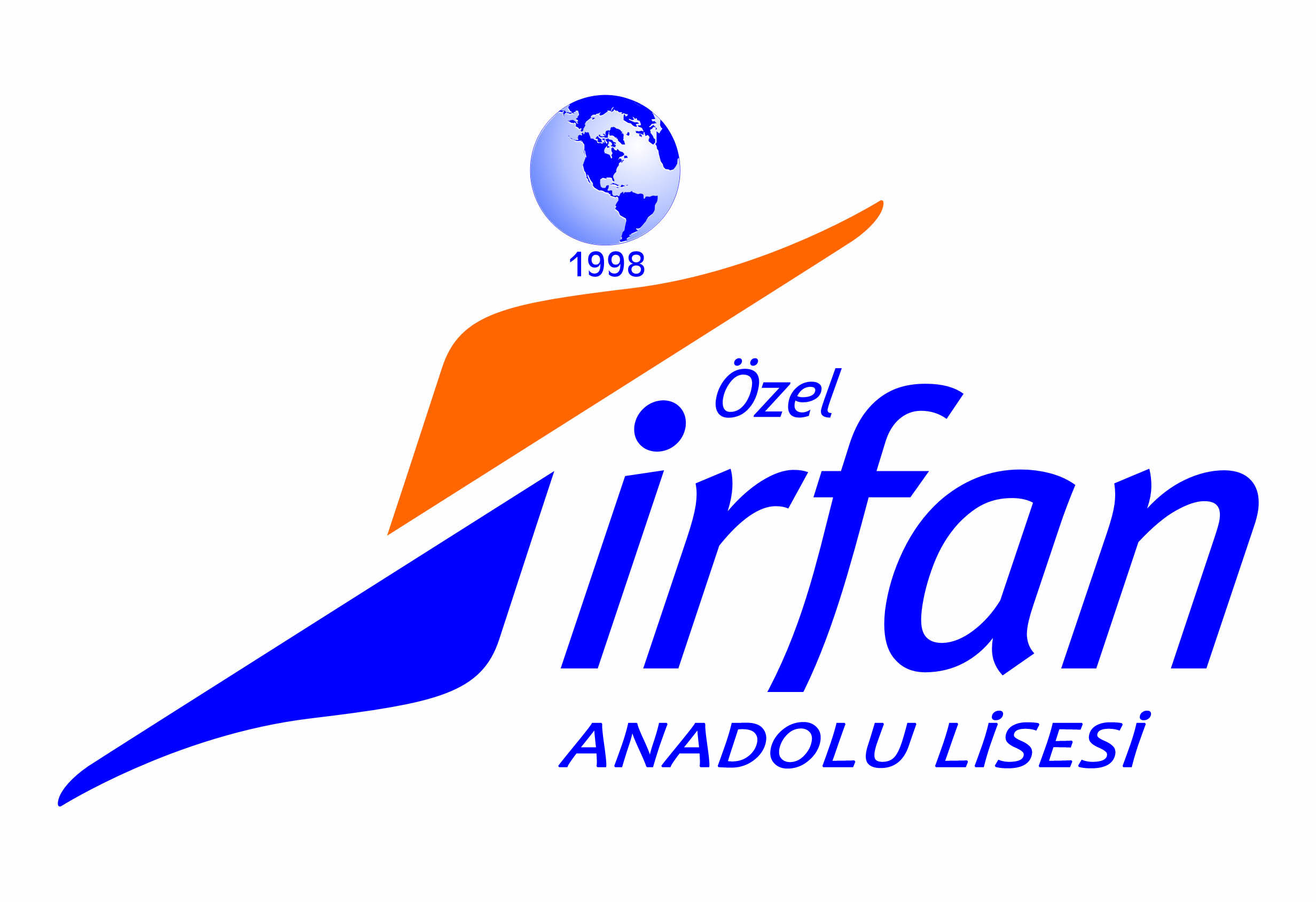 55
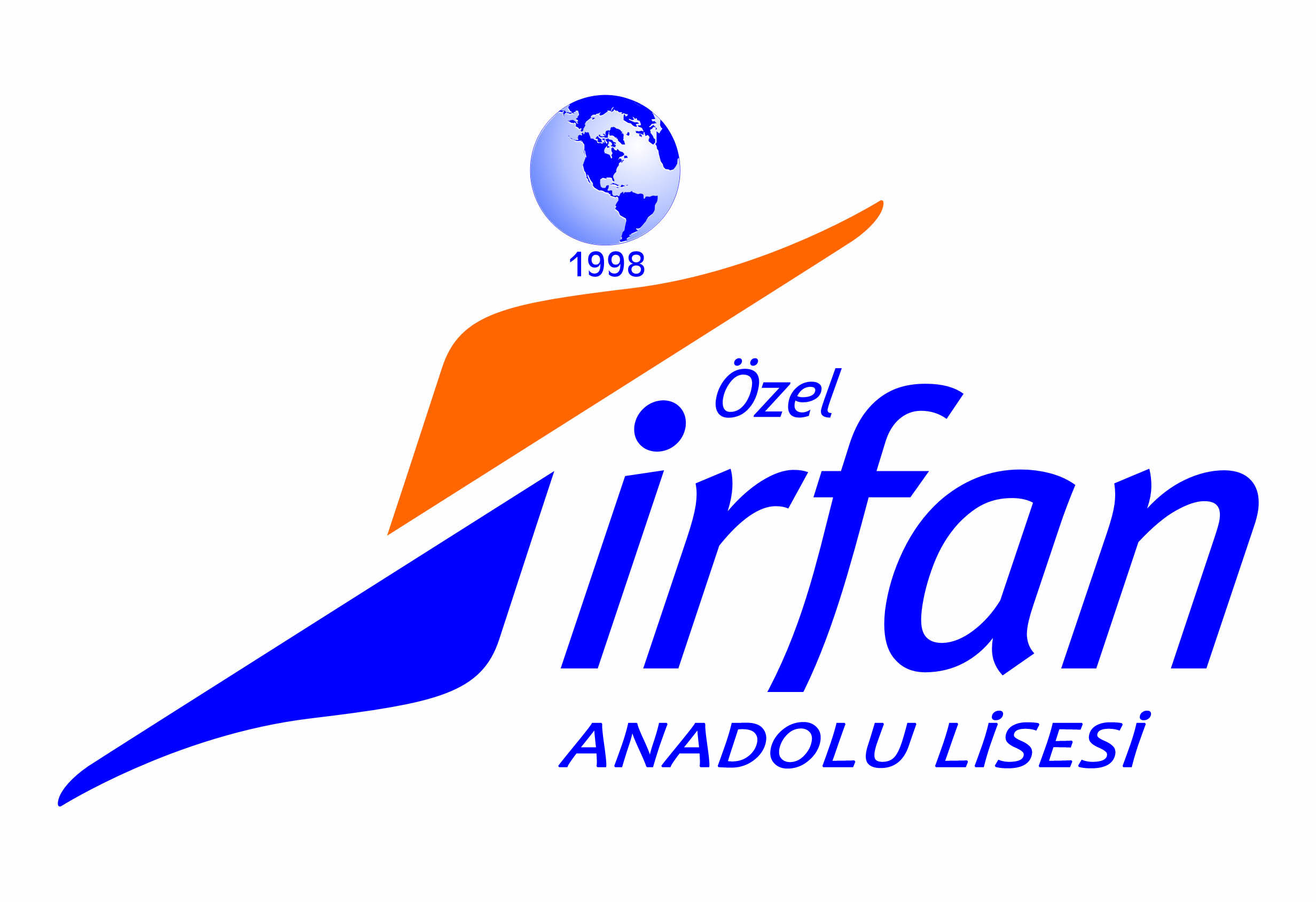 56
Zihnimiz ve kalbimiz bin bir parçaya bölündü. Her tarafa yetişmeye çalışıyoruz. Yorgunuz, asabiyiz ve gerginiz. Hayatın gürültüsünden birbirimizi göremiyoruz. Bağırıyor ama sesimizi duyuramıyoruz. Gürültü var; bağıranların sesini duyamıyoruz. Bakmalı, görmeli ve seyretmeliyiz… Seyrimizi not etmeliyiz… Vakit daraldı çünkü ve sözler birikti. Vakit daraldı ve söyleneceklerin çoğu henüz söylenmedi. Durup dinlemeliyiz, Durup dinlenmeliyiz, Durup düşünmeliyiz, Ama durmalıyız önce. Durmalı, durulmalı, durulanmalıyız. Ve içimize doğru bir yolculuğa çıkmalıyız. Yola çıkmalı, yolda olmalı ve yol almalıyız. Yolu bulmalı, yol olmalıyız. Ne demişti şair: “En uzun yoldur, insanın içi” SEYİR DEFTERİ Herkes İÇİNE baksın
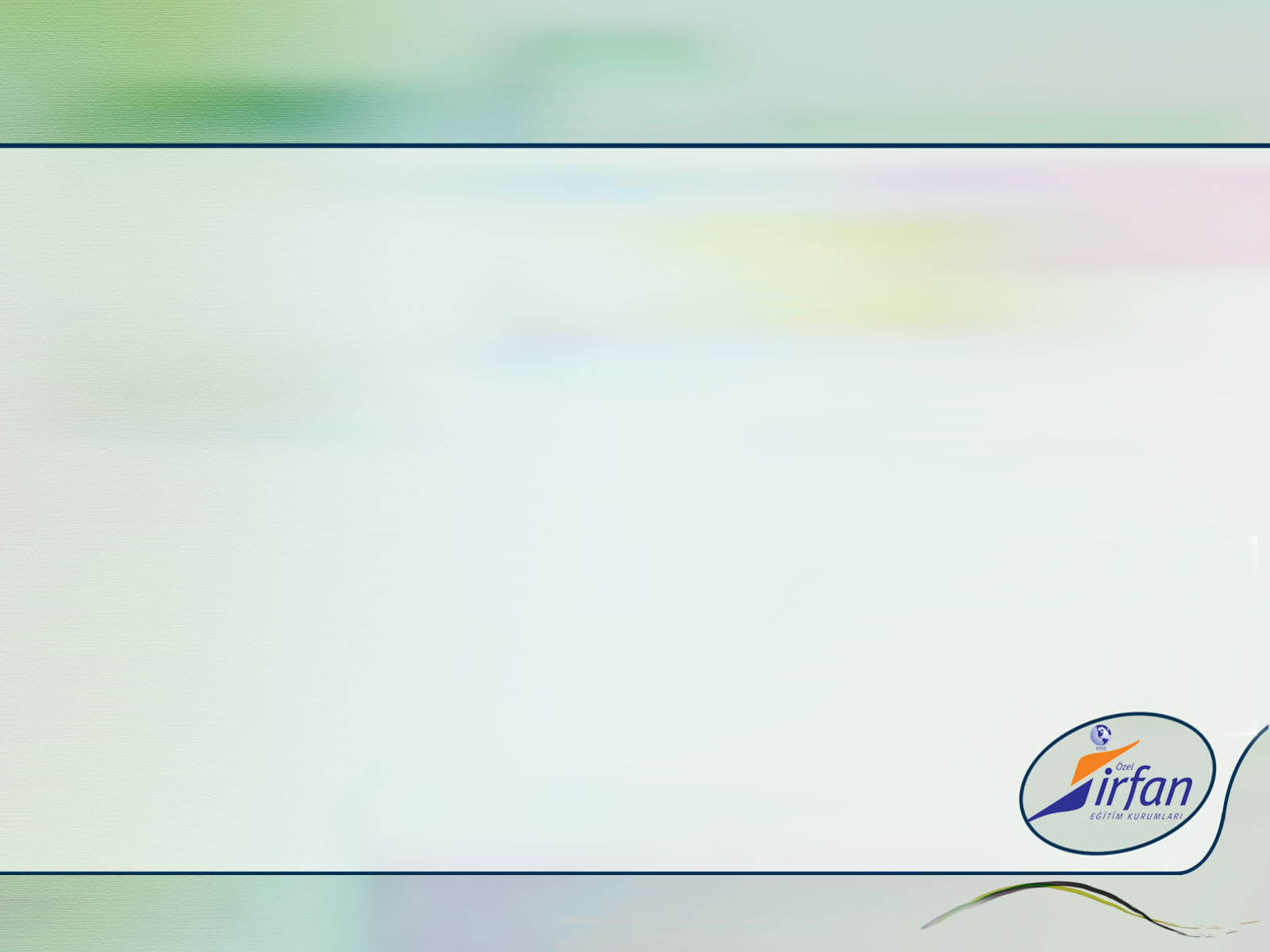 Okulunuza, öğrencinize, ailenize ve eğitim-öğretim faaliyetine değer verip katıldığınız için teşekkür ederim
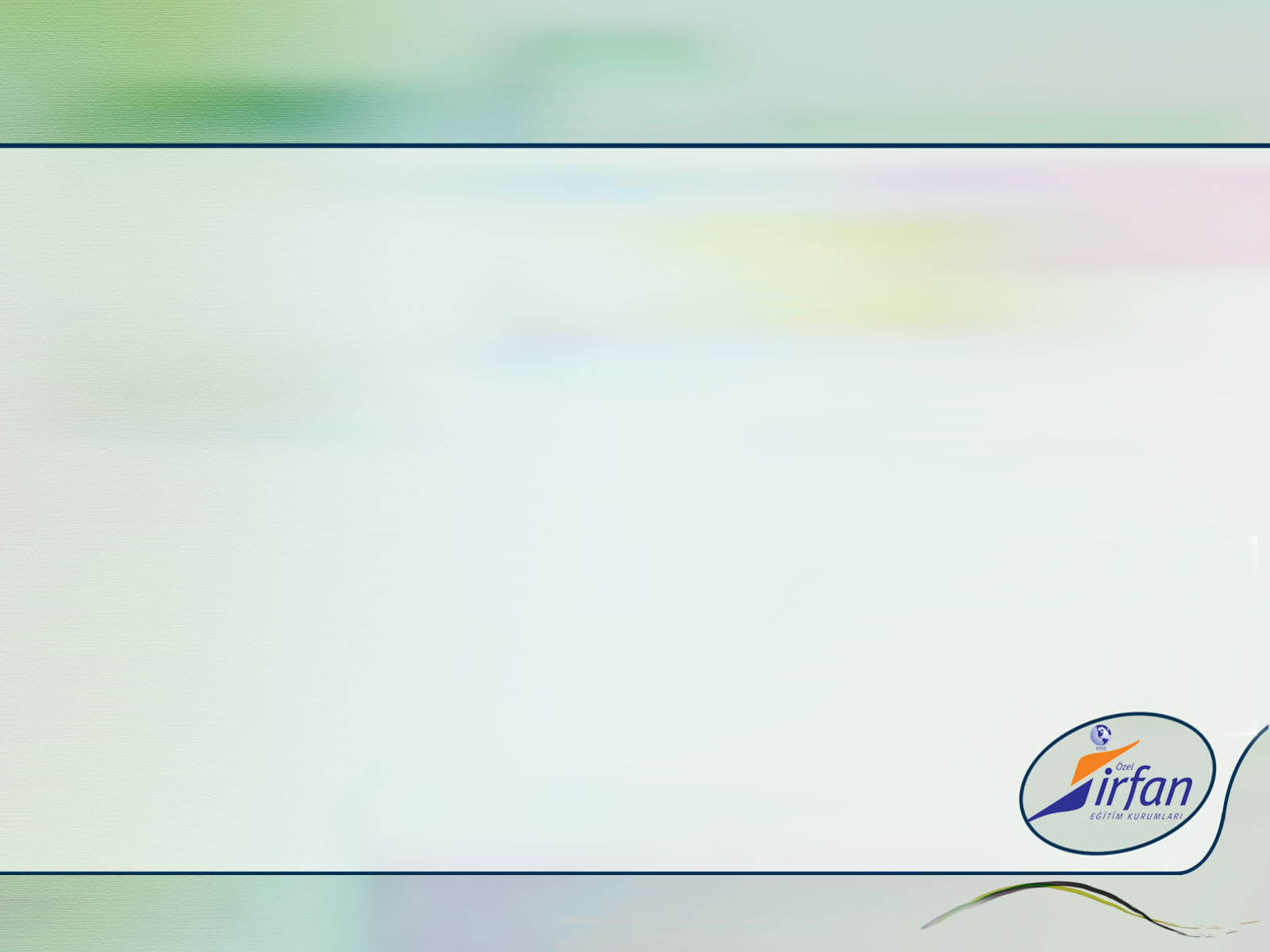 “Hiçbir köprünün tek ayakla hayatta kalamadığını unutmayınız”
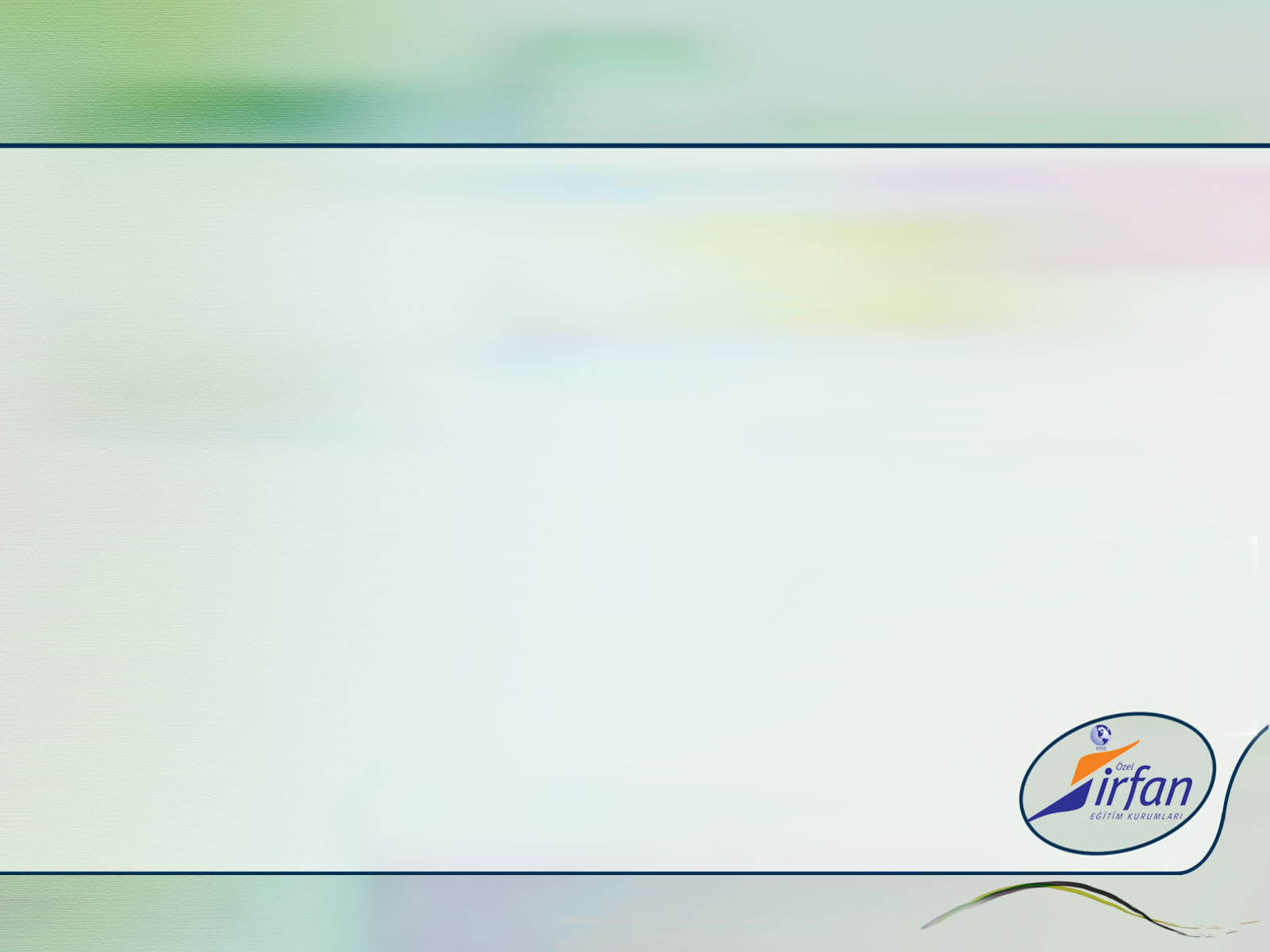 Davetlimizsiniz
Medya okur-yazarlığı
Çocukta dini duygu ve düşüncenin gelişimi
Şahsiyet ve değerler eğitimi
Kur’an-ı Kerim eğitimi nasıl olmalı?
İngilizceye yabancımıyız?
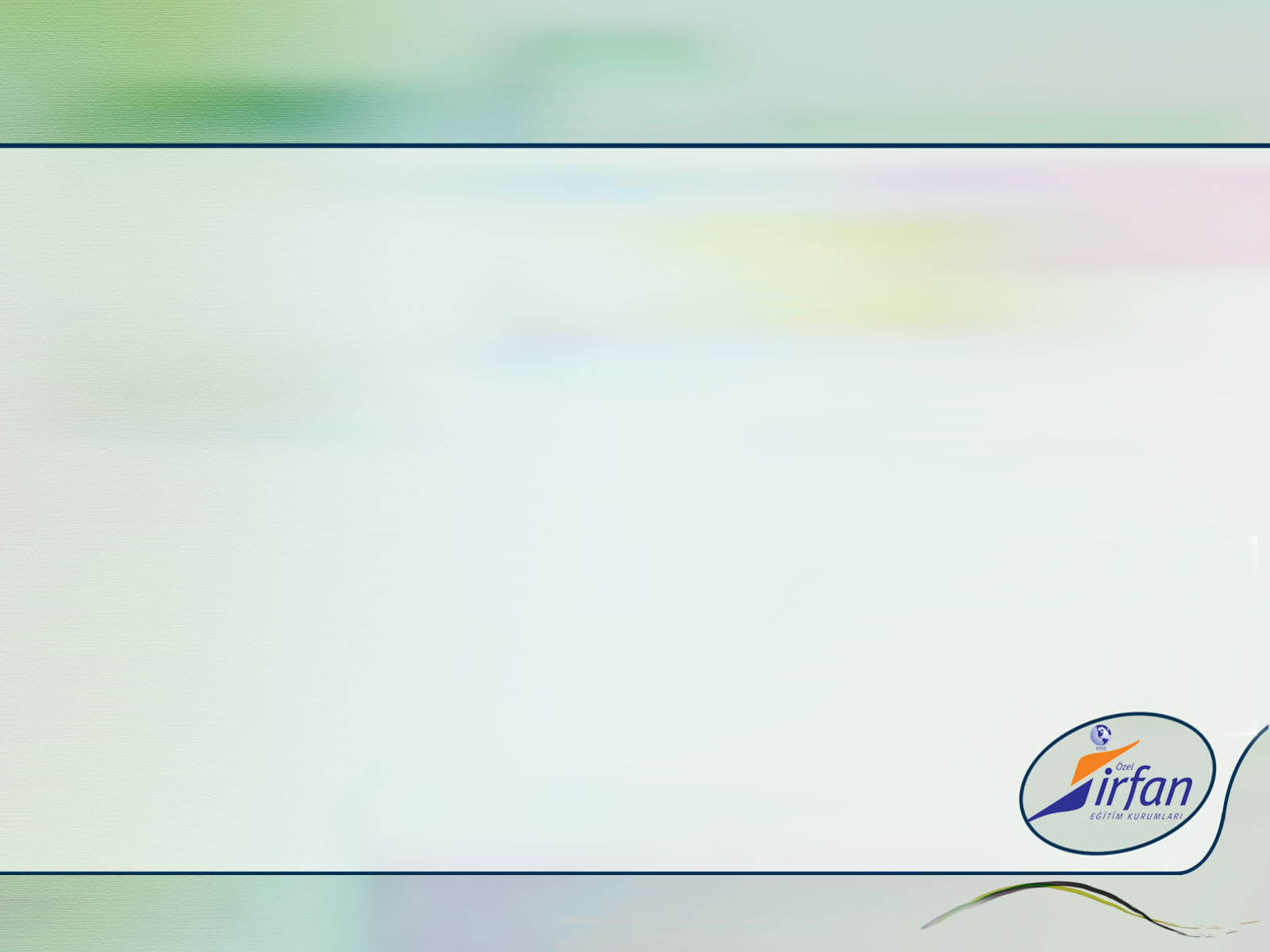 Hatırlatma
Kur’an-ı Kerim  dersleri ara karnede
9.sınıfta K.Kerim adıyla
10.sınıfta Seçmeli Proje Hazırlama adıyla
11.sınıfta Seçmeli Proje Hazırlama adıyla

Kız öğrencilere Sevim hanım
Erkek öğrencilere  Fatih bey
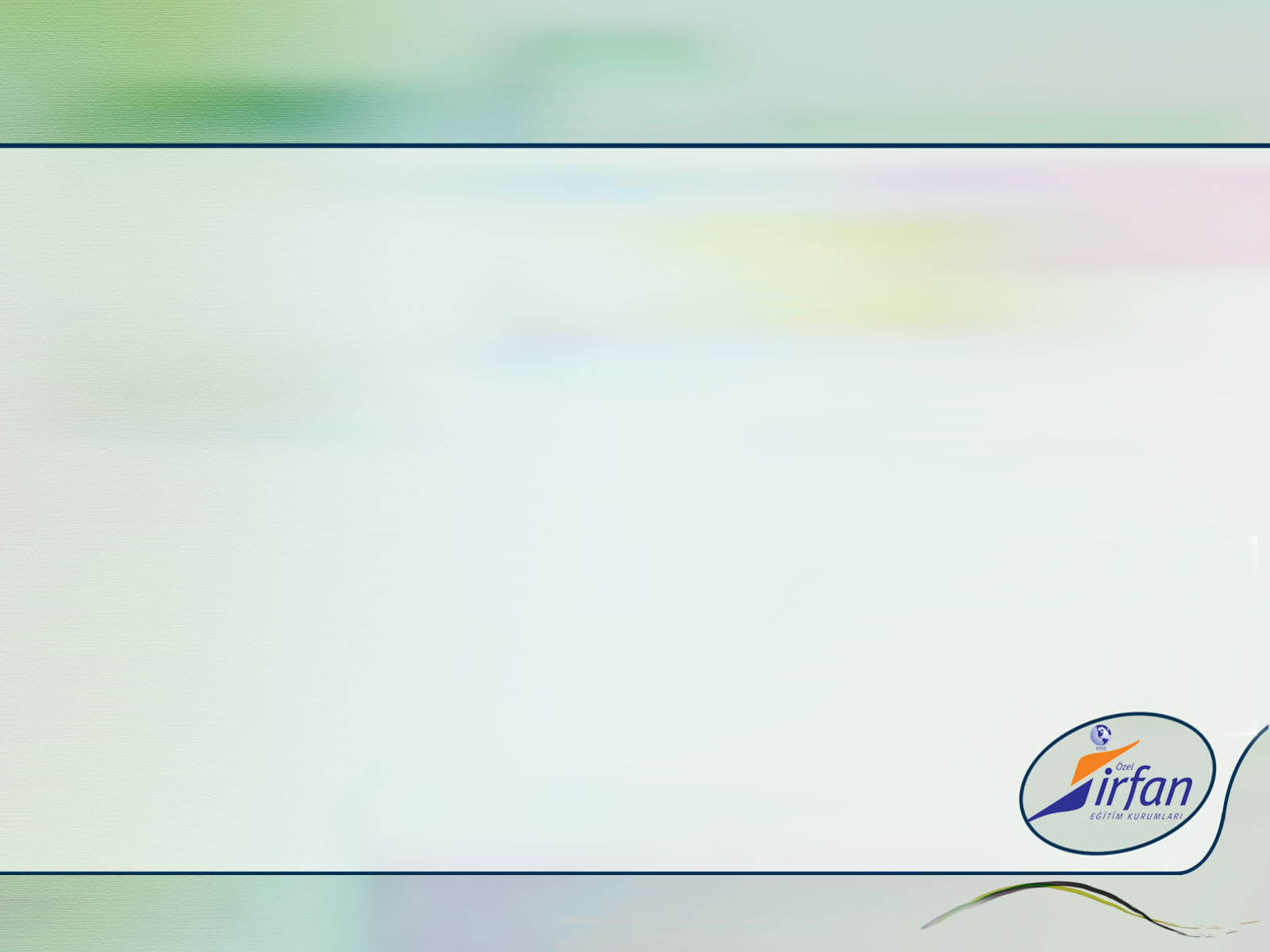 Velilerimizden Kısaca Beklentilerimiz
Öncelikle işbirliği
Çocuklarıyla kaliteli birliktelik
Ödev ve Sorumlulukların yerine getirilip getirilmediğinin takibi
Gençlerin kahvaltı yaparak evden çıkmalarını sağlamak
Okula zamanında gelmesini sağlamak ( geziler de dahil )
15 günde bir Öğrenci Takip Sistemini öğrenciyle kontrol etmek
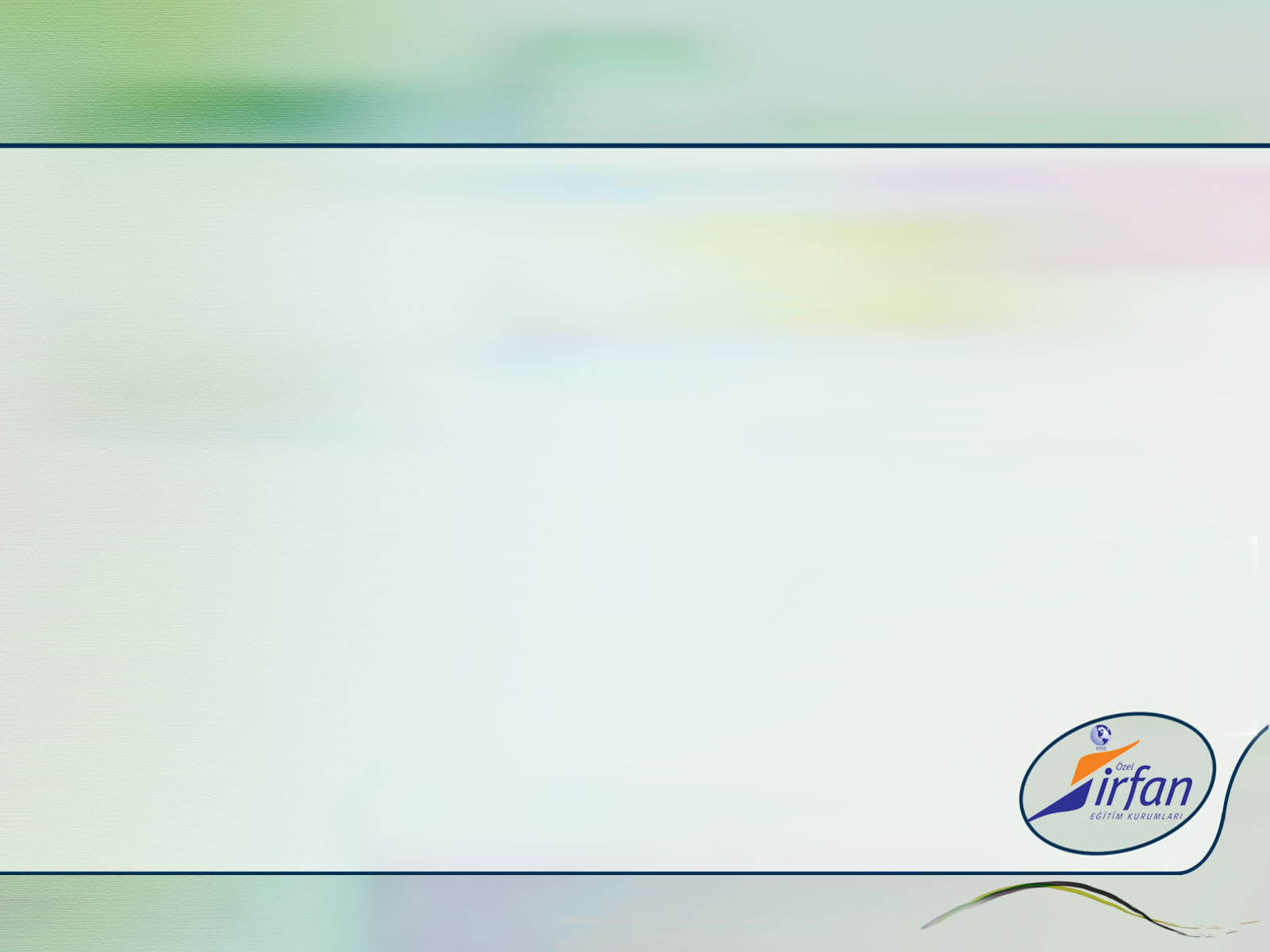 Toplantı akışımız
Açılış - Okul Rehber öğretmeninin sunumu
Sınıf rehber öğretmenlerinden belgelerin alınması(Ara karne,KBS ve deneme sonuçları)
Branş öğretmenleri – Veli görüşmesi görüşmesi (konferans salonu – yemekhane)                                      ( problem çözülmesi gerekiyorsa randevu alalım )
Kapanış
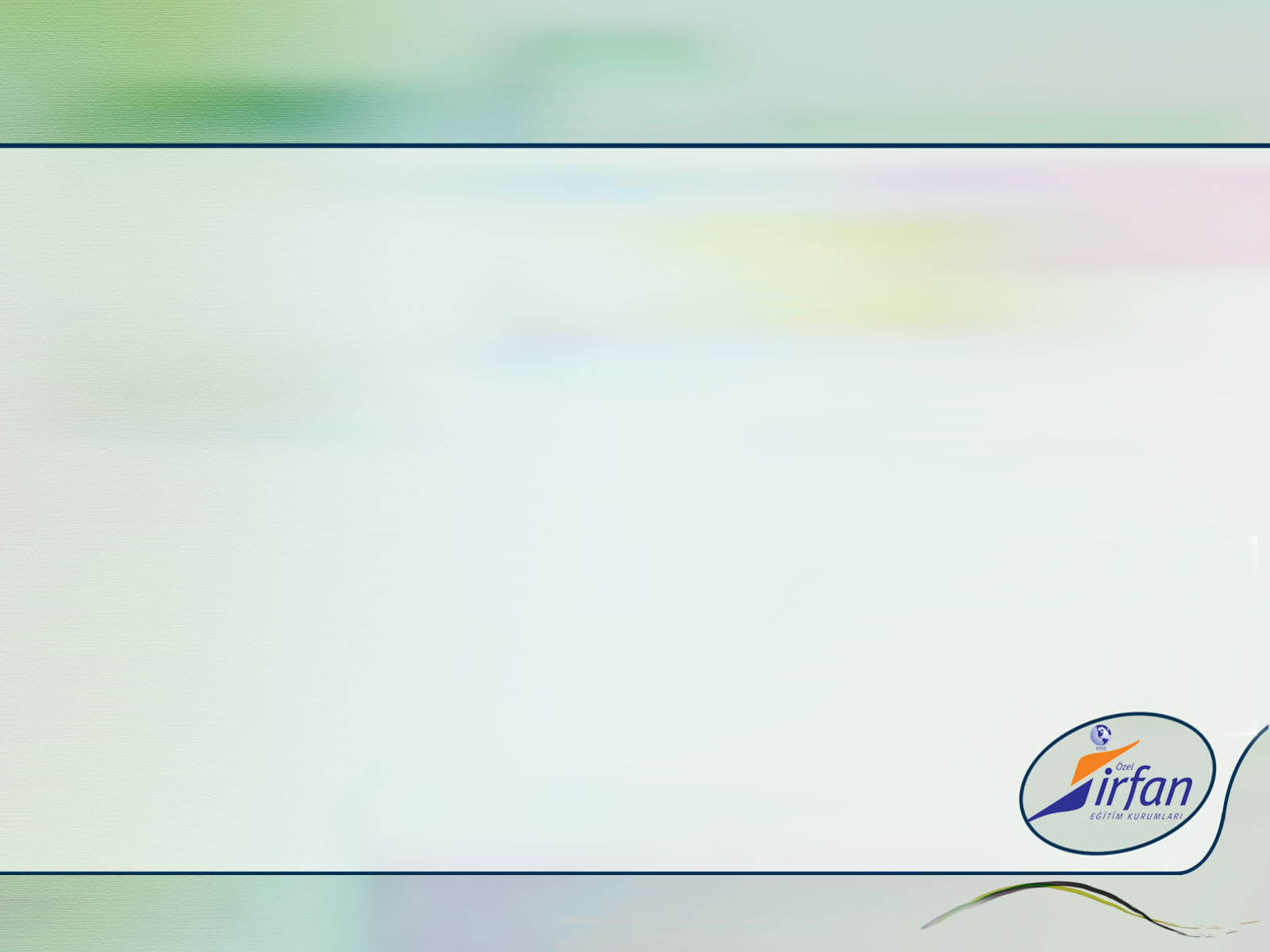 “Mülkü imar eden ilimdir ama
Ona ruh vermeye irfan gerek”

              Teşekkürler.